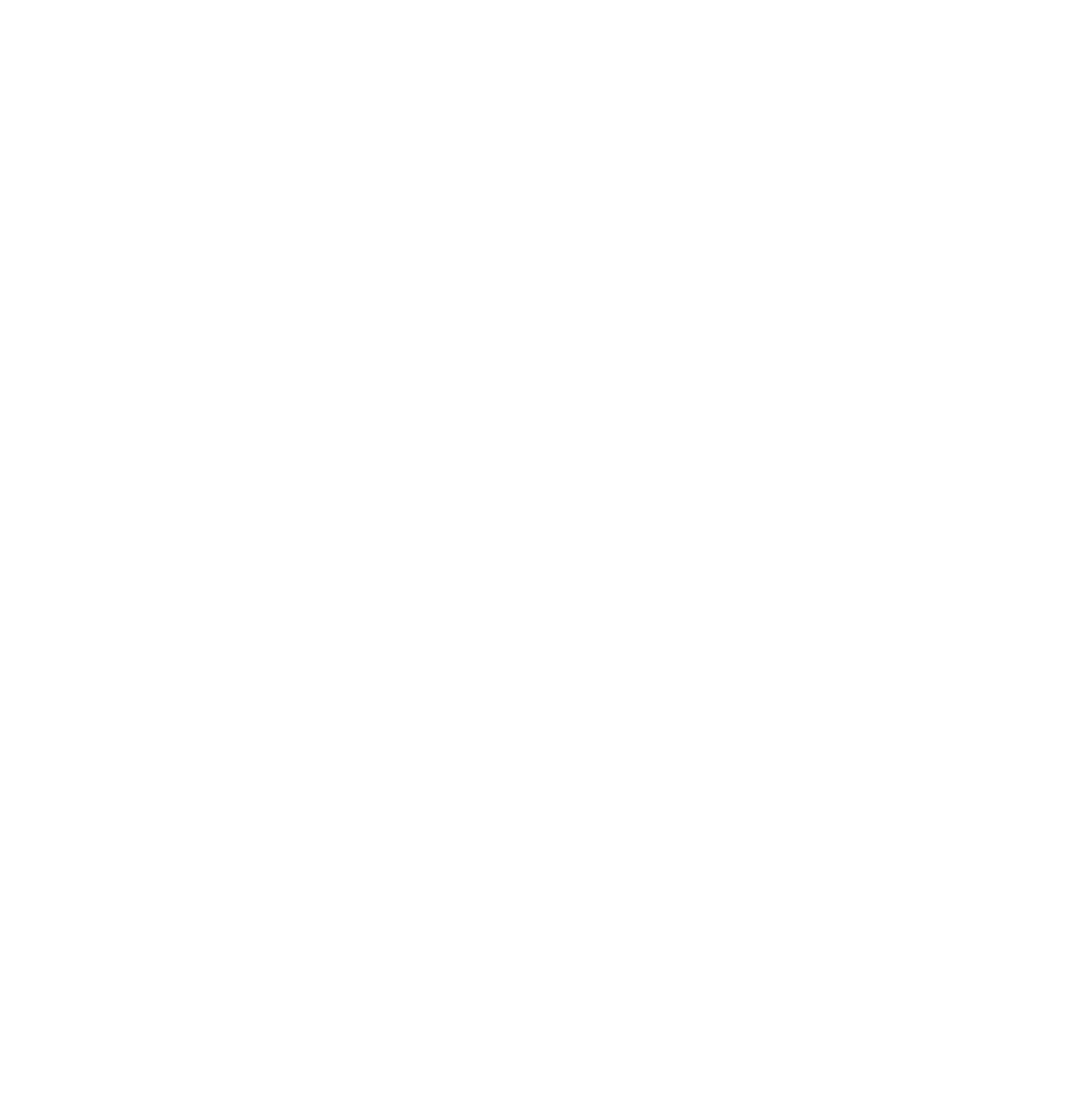 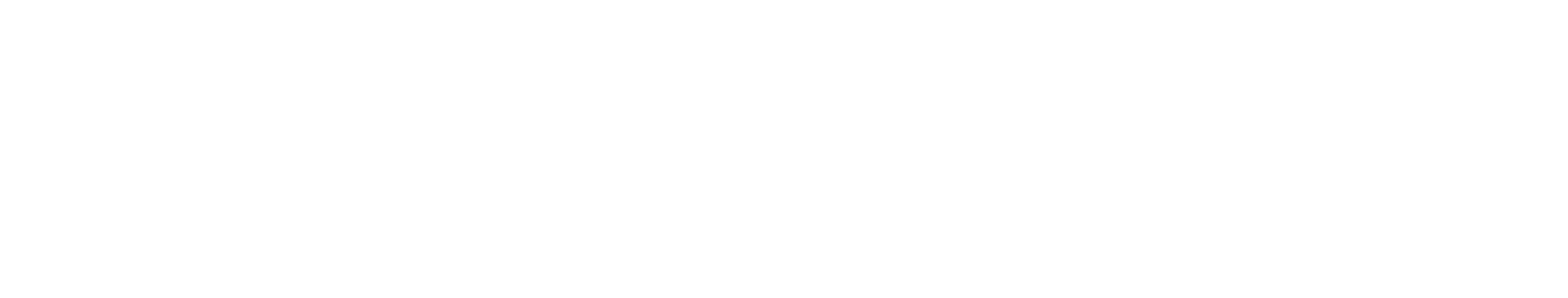 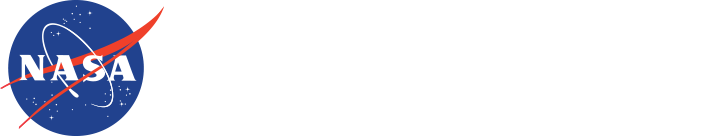 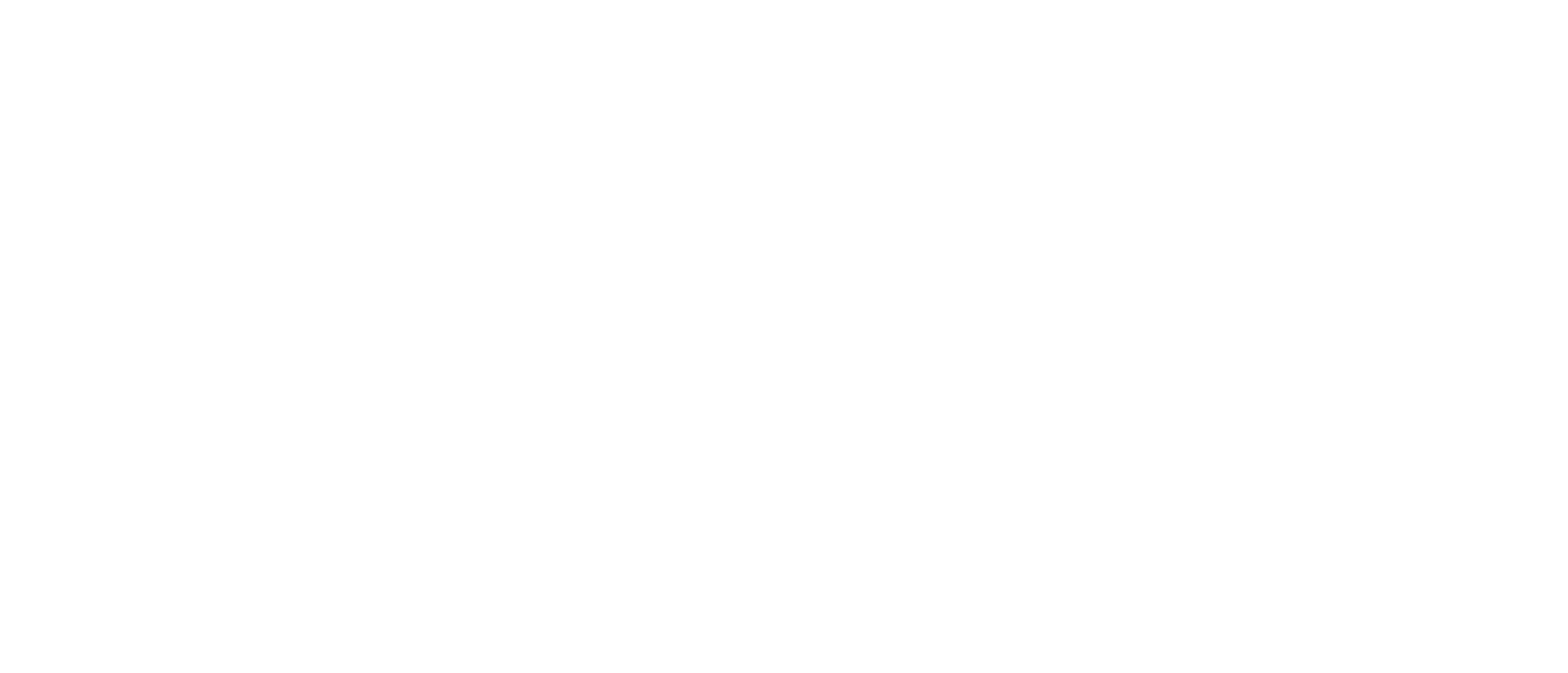 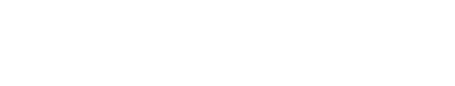 GQuEST & Single Photon Detection
Alex Ramirez
Caltech Graduate Student in Physics
JPL SNSPD Meeting 
March 27th, 2024
‹#›
[Speaker Notes: I will briefly be reintroducing some of the previous points regarding our motivation for photon counting, but the bulk of this talk will be on the photon counting and detectors themselves.]
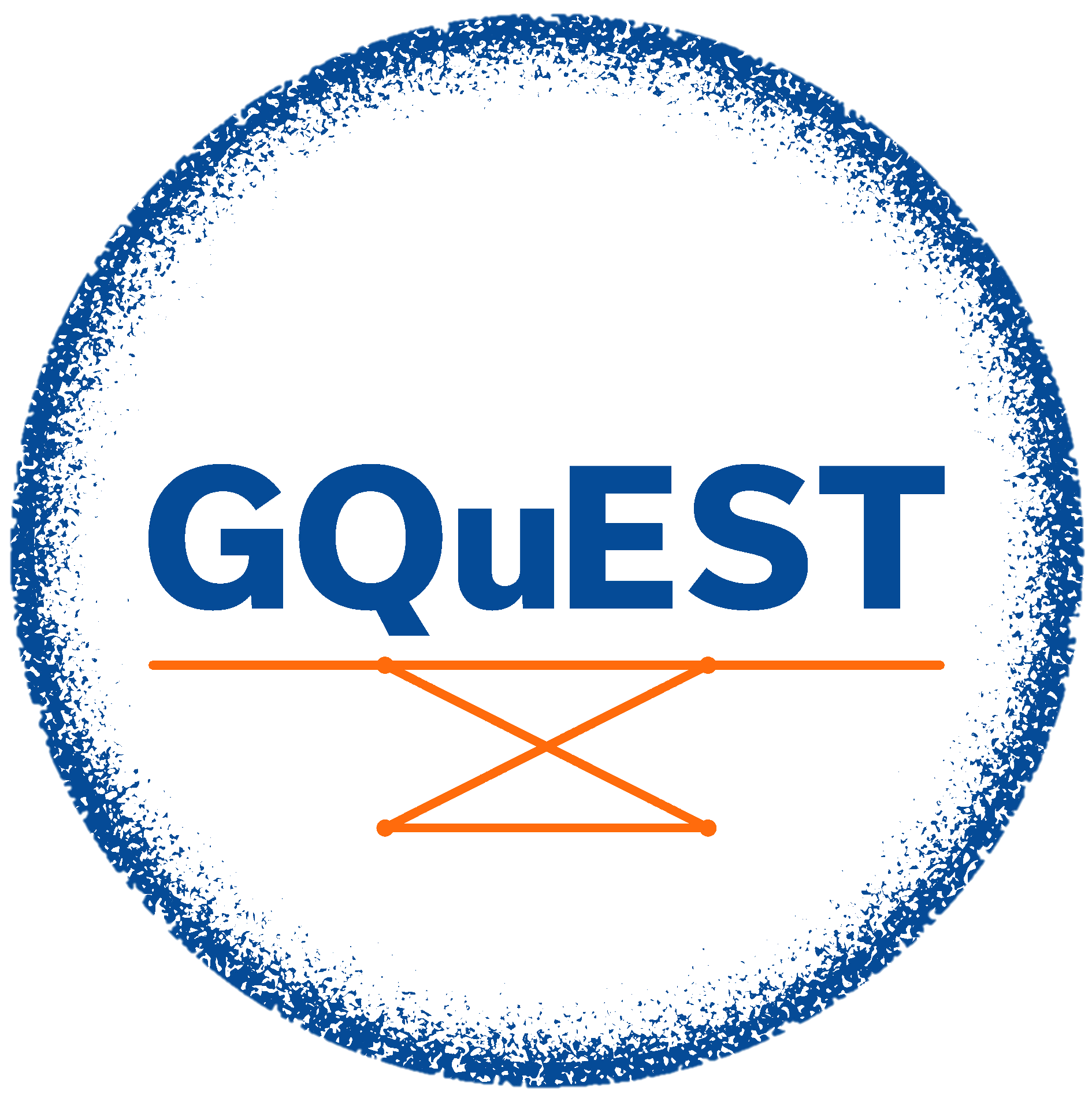 Agenda
Brief introduction to GQuEST
Why SNSPD’s, and what are they?
SNSPD innovations and integrations in GQuEST
Status of SNSPDs for GQuEST at Caltech
Preliminary photon counting with avalanche photodiodes
‹#›
3/27/2024
[Speaker Notes: rehash why GQuEST will be utilizing a photon counting 
how it aims to speed up our detection progress
why SNSPD’s are the preferred method for photon counting, 
what they are exactly
how the SNSPD’s have been improved 
how they will be integrated into the GQuEST experiment.
Some testing has been done on the GQuEST SNSPD, 
Finally, avalanche photodiodes will be used in place of SNSPD’s during the initial build phases]
GQuEST: Gravity from the Quantum Entanglement of Space-Time
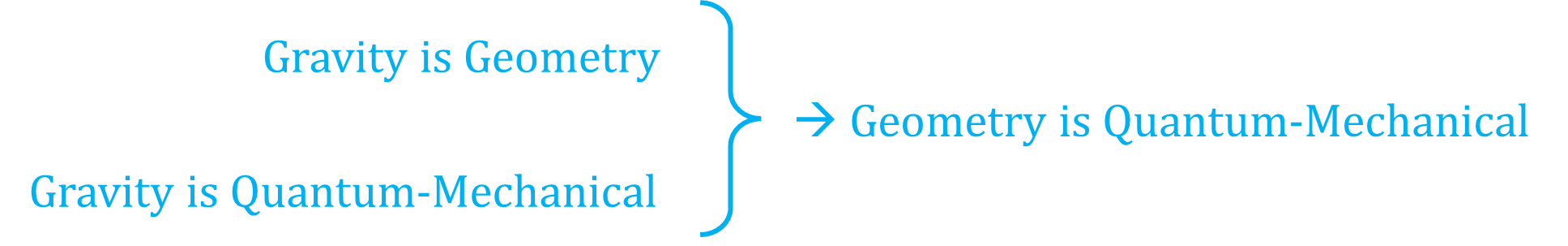 Goal: Measure geontropic quantum space-time fluctuations
We assume gravity is both Geometry and Quantum Mechanical
Therefore quantum fluctuations should occur that can be measured as length fluctuations
Distance measurements should exhibit length fluctuations
𝛿L ≈ 10-21 m @ 10 MHz (for 5 meter interferometer)
Fluctuations are associated with quantum degrees of freedom counted by entanglement entropy
When a photon propagates in a metric that exhibits these fluctuations, it accumulates a change of phase compared to the case without fluctuations
‹#›
[Speaker Notes: LIGO sensitive to 10-20 m @ 100 Hz

Geontropic quantum space-time fluctuations
Rindler/Killing horizon]
Heuristics of Holographic Quantum Gravity
Assume covariant entropy bound is saturated
Zurek-Verlinde Effect(1)
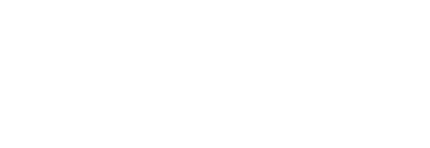 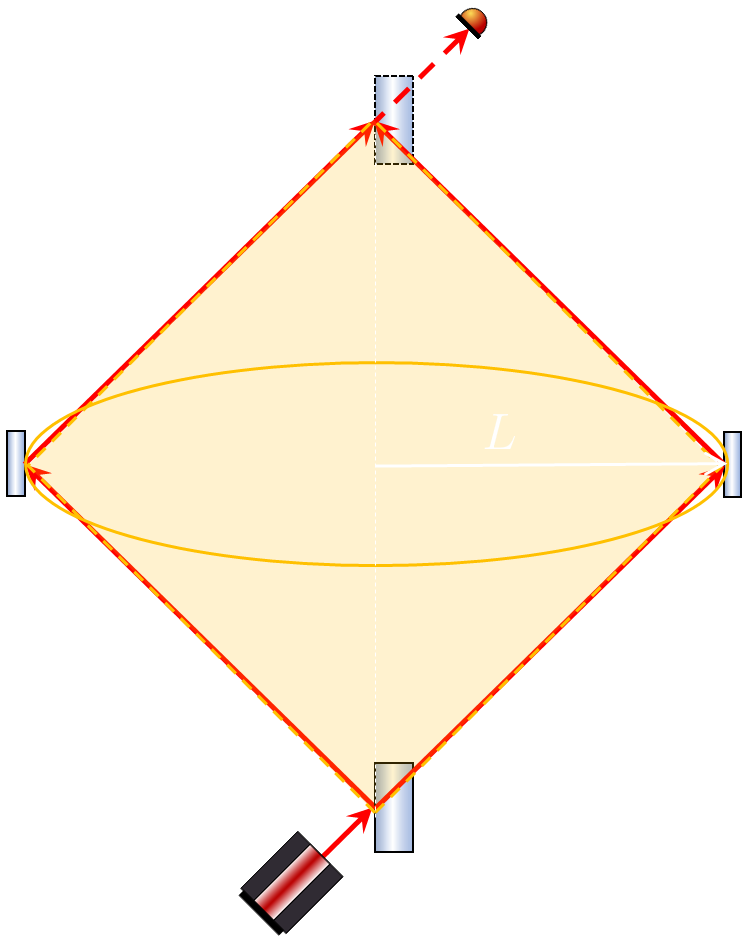 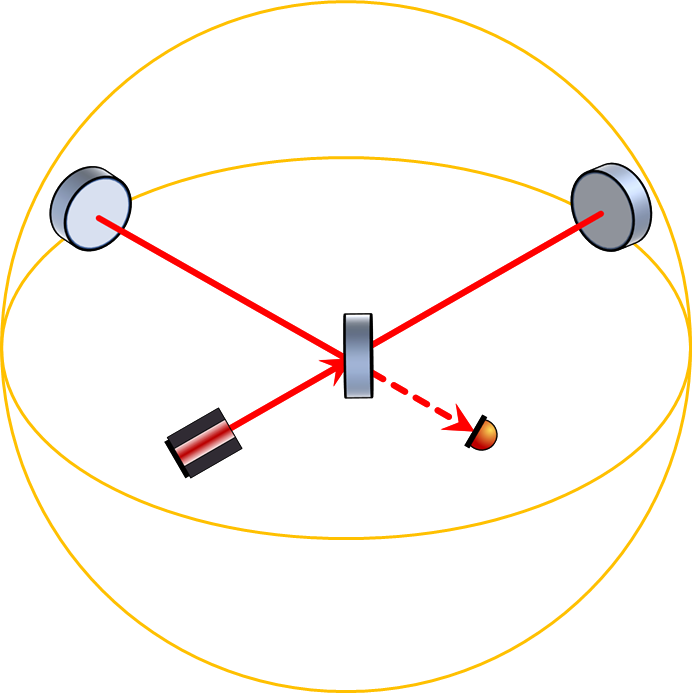 δL
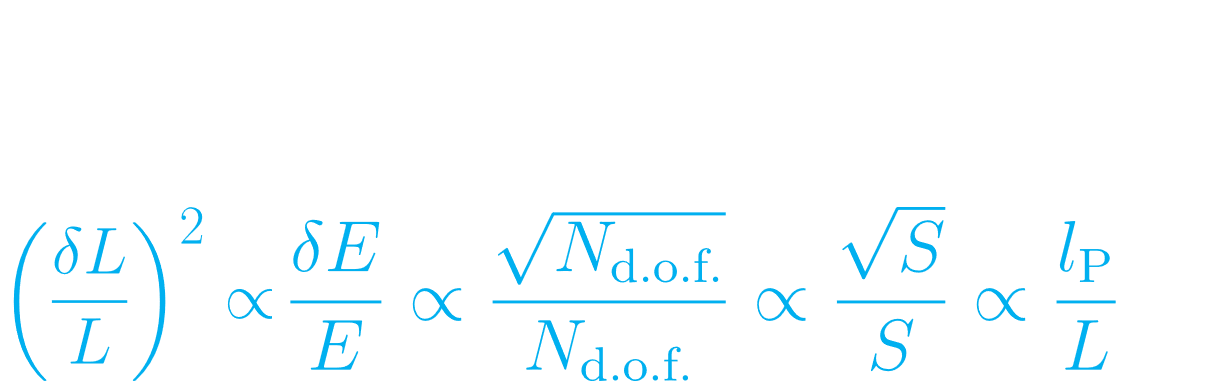 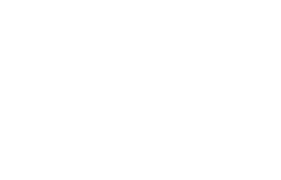 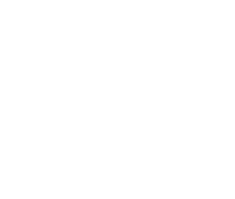 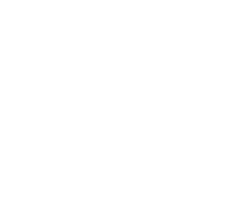 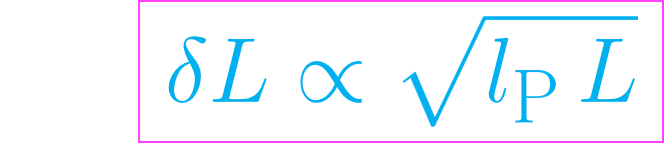 ‹#›
Erik P. Verlinde, Kathryn M. Zurek, Observational signatures of quantum gravity in interferometers, Physics Letters B, Volume 822, (2021)
[Speaker Notes: We see our relation of Entropy to the change of length over the plank length on right side
We then take that relation and can relate the length fluctuations and change in entropy with quantum microstates
As we know the number of microstates within a quantum mechanical system must scale with the degrees of freedom 
This effect can then be loosely related with the way we measure gravitational waves such as in LIGO
We can say that the strain a gravitational wave produces is proportional to the energy it produces
 Finally, we may then relate the way we measure these gravitational waves to the physical attributes of our interferometer
(In newtonian gravity - inverse square law, if you equate that get something like this proportionality)
We see that the length change squared in an arm of the interferometer is then proportional to the overall length of the detector
This is all described in detail within some of the papers by Kathryn Zurek and Eric Verlinde, as they coined this effect of being able
To measure length fluctuations with an interferometer as the Zurek-Verlinde Effect


Zurek -verlinde effect - holographic fluctuations that produce measurable length fluctuations that can be seen within an interferometer

Apply the covariant entropy bound to flat spacetime
Assume it is saturated for the rindler horizon (yellow surface traced by light in interferometer arms) 
Right to left
	Covariant entropy bound - white top equation scaling relation, entropy is proportional to length /plank
	1/sqrt S for this proportionality

	Number of degrees of freedom - microstates scale with degrees of freedom
	Number of 
	Gravity part - strain a wave produces is proportional to the energy it produces
	In newtonian gravity - inverse square law, if you equate that get something like this proportionality



S is entropy inside horizon
AH is area of casual diamond
Lp is planck length

Covariant entropy bound: Saturated for black holes (Generalised 2nd law of T.D.)]
Space-time fluctuations: Pixellon Model
Associate a stochastic scalar field to holographic degrees of freedom

The field gravitates, perturbing the metric
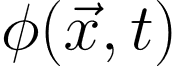 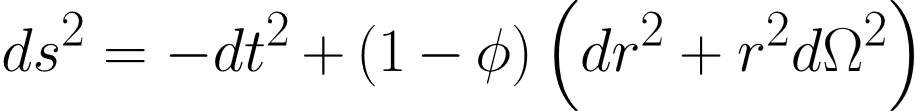 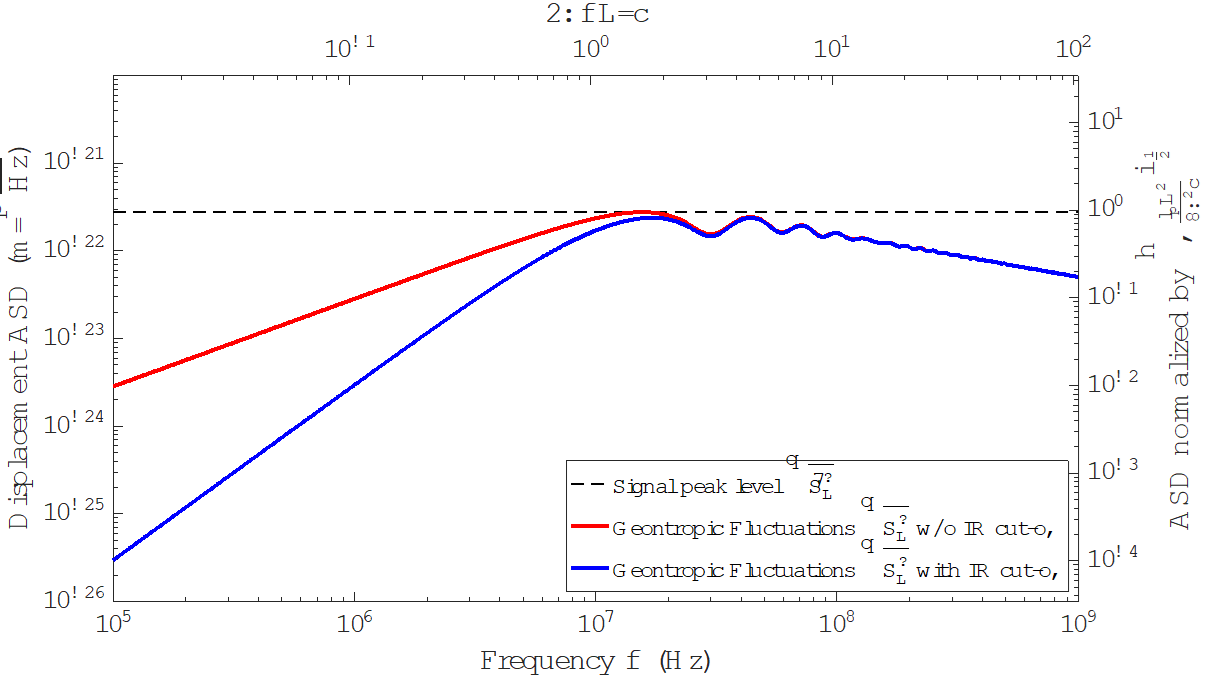 IFO signal spectrum:
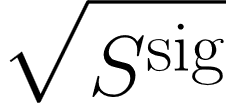 ‹#›
[Speaker Notes: Signal spectrum must be integrated the path of the light along the interferometer arms in this perturbed metric
Ds2 is space time interval, if phi is 0 we get L, if phi is none sero we get del + delta L

Two slight variations of pixelon model, two ways to give the modes of phi
For one, kathryn has said some of these modes they should be cutoff at IR (long wavelengths) 
Low freq behavior that the IR cutoff provides… 
Both have a peak at the same area near our detection level]
GQuEST Noise Budget
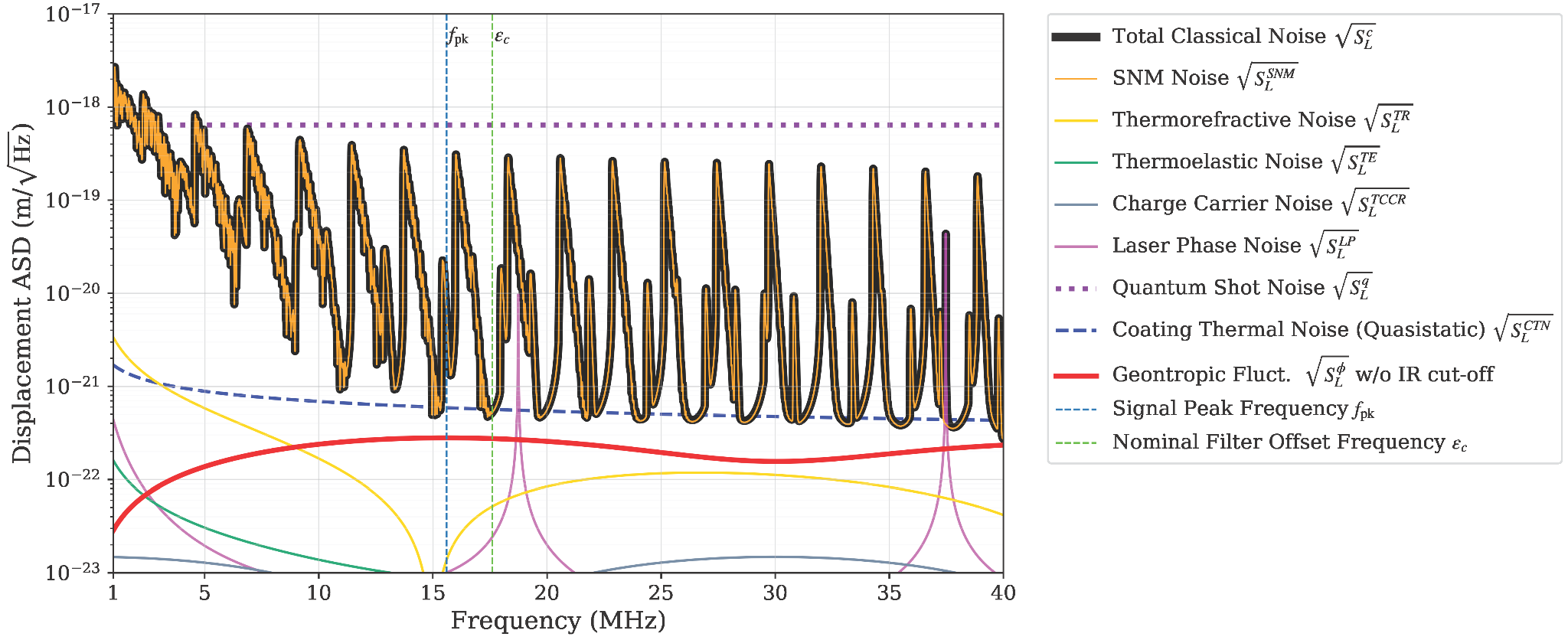 ‹#›
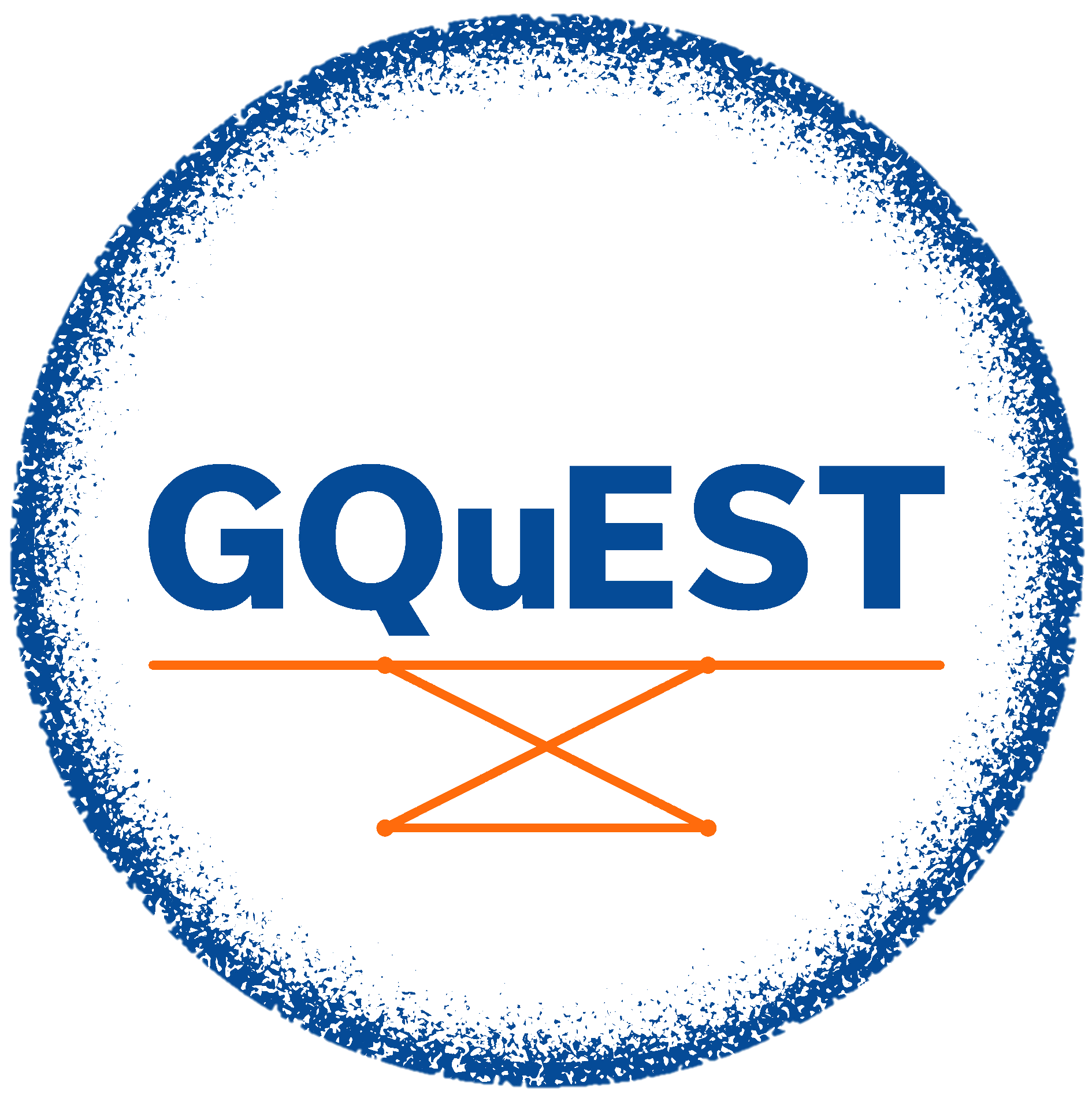 GQuEST Goals for Detecting Quantum Gravity
Searching for a signal on the order of (10-22 m/√Hz)2
Sensitive at ∼15 MHz
Surpass SQL with integrated single photon detection (6・10-19 m/√Hz)2
Cross correlate two interferometers
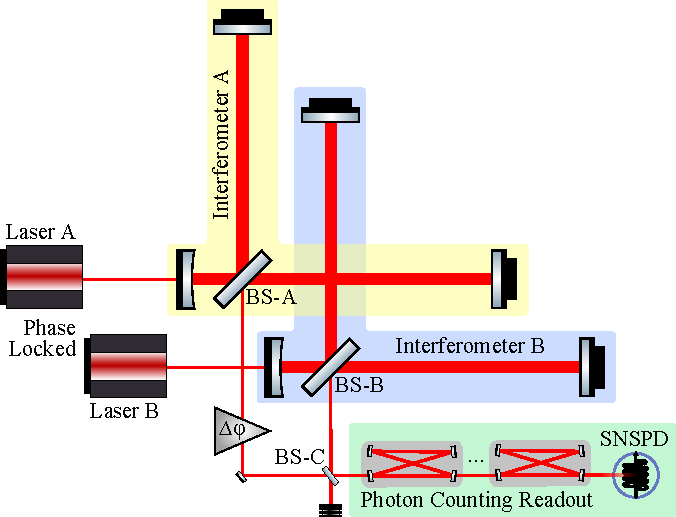 ‹#›
QuRIOS 3/22/2024
[Speaker Notes: GQuEST is a highly sensitive interferometer 
capable of searching for signals at roughly 15 MHz on the order of 3 * 10 -22 m/sqrt hz
To achieve this we must “surpass” the SQL by using integration statistics from pc
GQuEST will cross correlate two interferometers to create a coherent signal 
To discern from dominant incoherent classical noise
this can all be done using standard homodyne fringe readout, 
But let’s take a closer look at why photon counting makes more sense



Dark counts thought to be: thermally activated single-vortex crossing events
Thus thermal radiation from external sources such as stray electrons or]
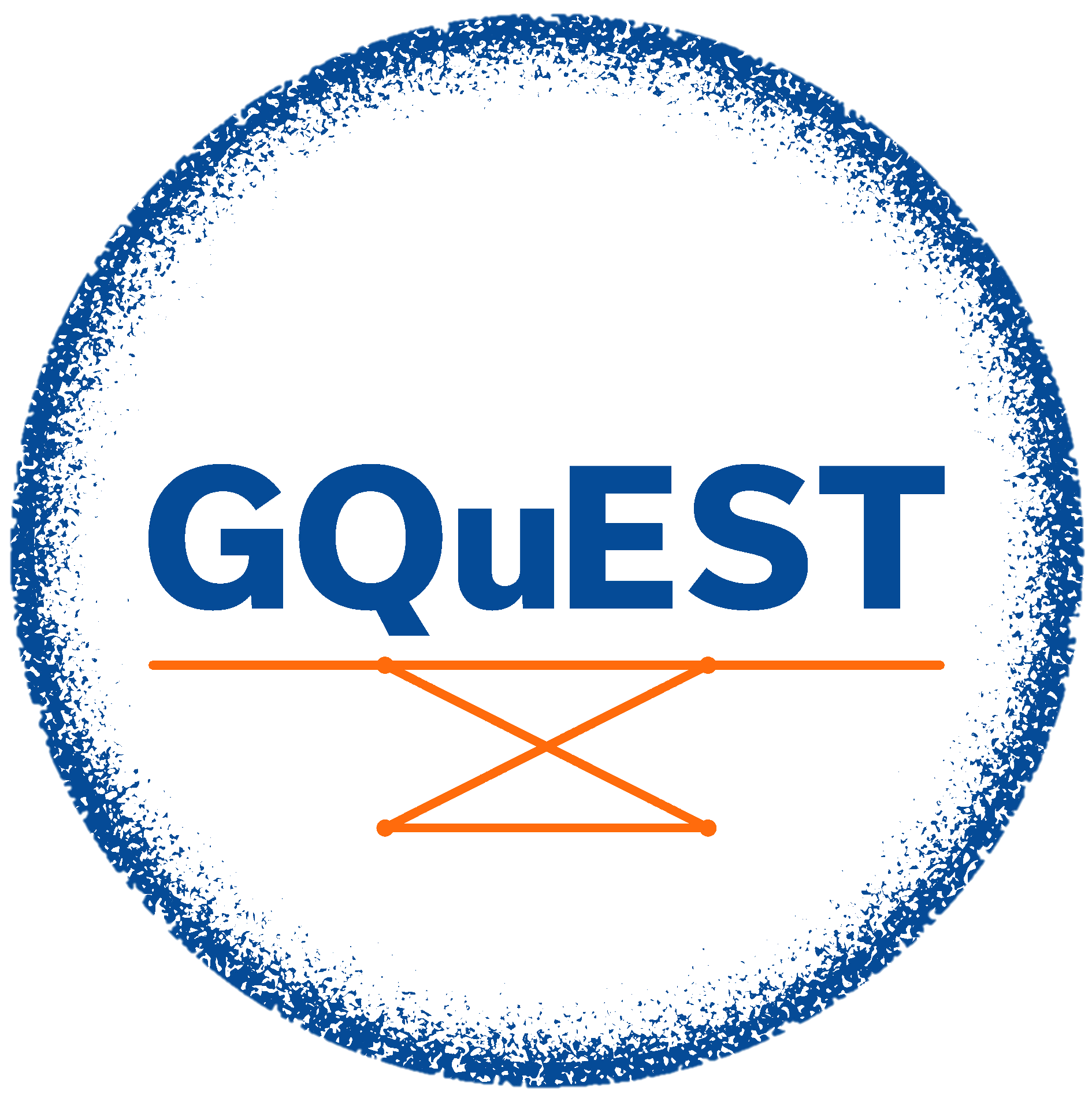 Benefits of Homodyne Fringe Readout vs Photon Counting
Homodyne Fringe Readout
Measure of time-dependence (phase/freq)
Quantum Shot noise (3・10-19 m/√Hz)2
SNR²=9 or σ = 3 significance for ɑ = 1
2 months per single detection
Photon Counting Readout
Measure of the power in the optical sidebands 
Classical Noise limited (3・10-21 m/√Hz)2
SNR²=9 or σ = 3 significance for ɑ = 1
28 hours per single detection
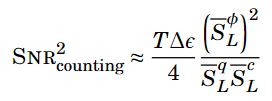 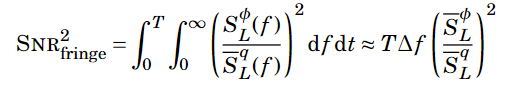 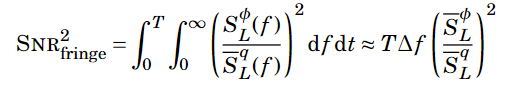 ‹#›
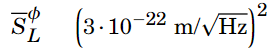 QuRIOS 3/22/2024
[Speaker Notes: Alpha is overall scaling parameter - free parameter of strength of signal, occupation number of pixelon modes
Lets compare the two methods now
time dependent measure of the phase and frequency of our signal (Sanders talk) 
limited by quantum shot noise, on the order of 10-19 and our signal 10-22
SNR reading with at least 3 sigma significance for alpha =1, 2 months 
SNR is a function of the square of our signal divided by the square of our quantum shot noise

measuring the power spectral density, removing arbitrary information from utilizing a homodyne readout (sander)
limited by classical noise, (spoken in detail by daniel) primarily fluctuations and perturbations of the arm lengths of the interferometer
Since we are now just counting photons
We win from the fast readout of an SNSPD
this method would allow for a 3 sigma detection to be made in nearly 1 day
Neglecting the dark count rate of the SNSPDs (will cover later) the SNR can then be calculated as shown 
we see that we lose the squared terms of the quantum and classical noises, increasing our ability to recover the SNR faster. 





Lets now briefly compare the two methodologies for reading out a signal from GQuEST. 
First we have homodyne fringe readout, which would be a time dependent measure of the phase and frequency of our signal (as described earlier in Sanders talk) 
This method would be limited by quantum shot noise, as seen on my previous slide, where the shot noise is on the order of 10-19 and our signal 10-22. Lastly, to achieve an intermediary SNR reading with at least 3 sigma significance for alpha =1, we would require continual detection for at least 2 months. As seen in our equation below, the SNR is a function of the square of our signal divided by the square of our quantum shot noise. 

With photon counting on the other hand, we are measuring strictly the power spectral density, removing the arbitrary information received from utilizing a homodyne readout scheme (again further explained previously in Sanders talk). In this methodology, we are then limited by classical noise, aka fluctuations and perturbations of the arm lengths of the interferometer, which are on the order of 10-21. Given the fast readout of an SNSPD, this method would allow for a 3 sigma detection to be made in nearly 1 day. Neglecting the dark count rate of the SNSPDs (which we will cover later on) the SNR can then be calculated as shown where, again, we see that we lose the squared terms of the quantum and classical noises, increasing our ability to recover the SNR faster. 

Notably, this classical noise level is expected to be above the signal level, which implies a nonzero background photon count rate. Therefore, the sensitivity of the experiment will be limited both by the low flux of signal photons and by the variance of the flux of photons from thermal noise. The statistical impact and experimental remedy are described below. 

Geontropic fluct. scale parameter α]
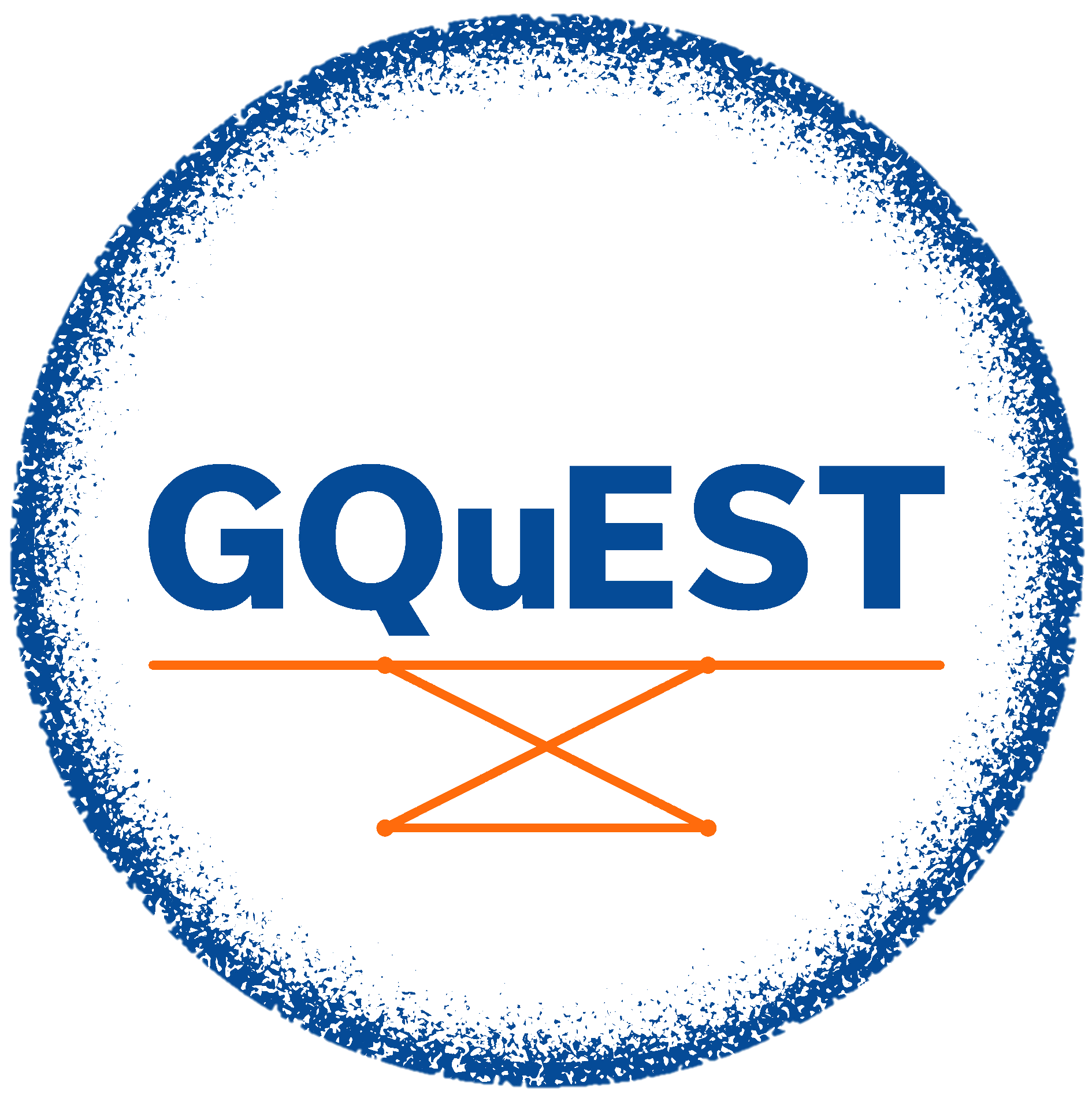 Motivation for Photon Counting with SNSPD’s
SNSPD’s offer a high speed and low noise approach to measuring photons
Photon counting “avoids” quantum shot noise (but not classical noise)
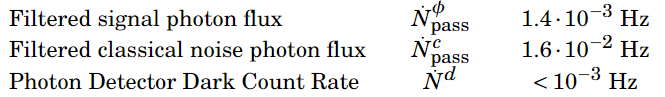 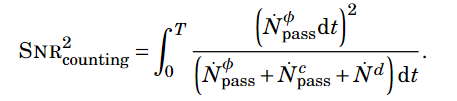 ‹#›
QuRIOS 3/22/2024
[Speaker Notes: As mentioned, SNSPD’s offer a very fast and low noise approach to reading out photons from GQuEST
Again this method inherently avoids quantum show noise of homodyne readout
Still at fault to classical noise and the dark counts we may expect to see on the snspd (we will cover this a bit later)
We may again model the SNR from the photon counting using this equation here, where we integrate over time (27 ish hours)
We then take into account the flux of the signal photons, which we expect to appear at a rate of 
The filtered classical noise 
And i will soon convince you that our setup for QQuEST will have a dark count rate lower than the signal and classical noise


Overall, SNSPD’s will offer the best speed and lowest noise readout for counting the photons from GQuEST and allows us to evade the SQL. 
Seen here, we may also calculate the the SNR of the photon counting method as a function of the flux of photons from the signal, classical noise and the dark count rate. Thus our SNSPD’s will need to achieve a rate lower than that of the signal and noise, which i will show later to be 10-4

At the signal peak frequency, the classical noises will be lower than the quantum noise

Signal 10-3, we need 10-4 for detectors…

Some of the classical noise can be just dark counts (make this point) 
Dark count rate from classical noise is 1e-2 hz so we need to be better than this with our detectors!
How rare signal or classical noise would be
Better background (count rate from signal)(signal is 1e-3) hz
(add from table) 

For GQuEST want to exhibit at high SNR (9) which would correspond to a 

Ask for alpha explanation]
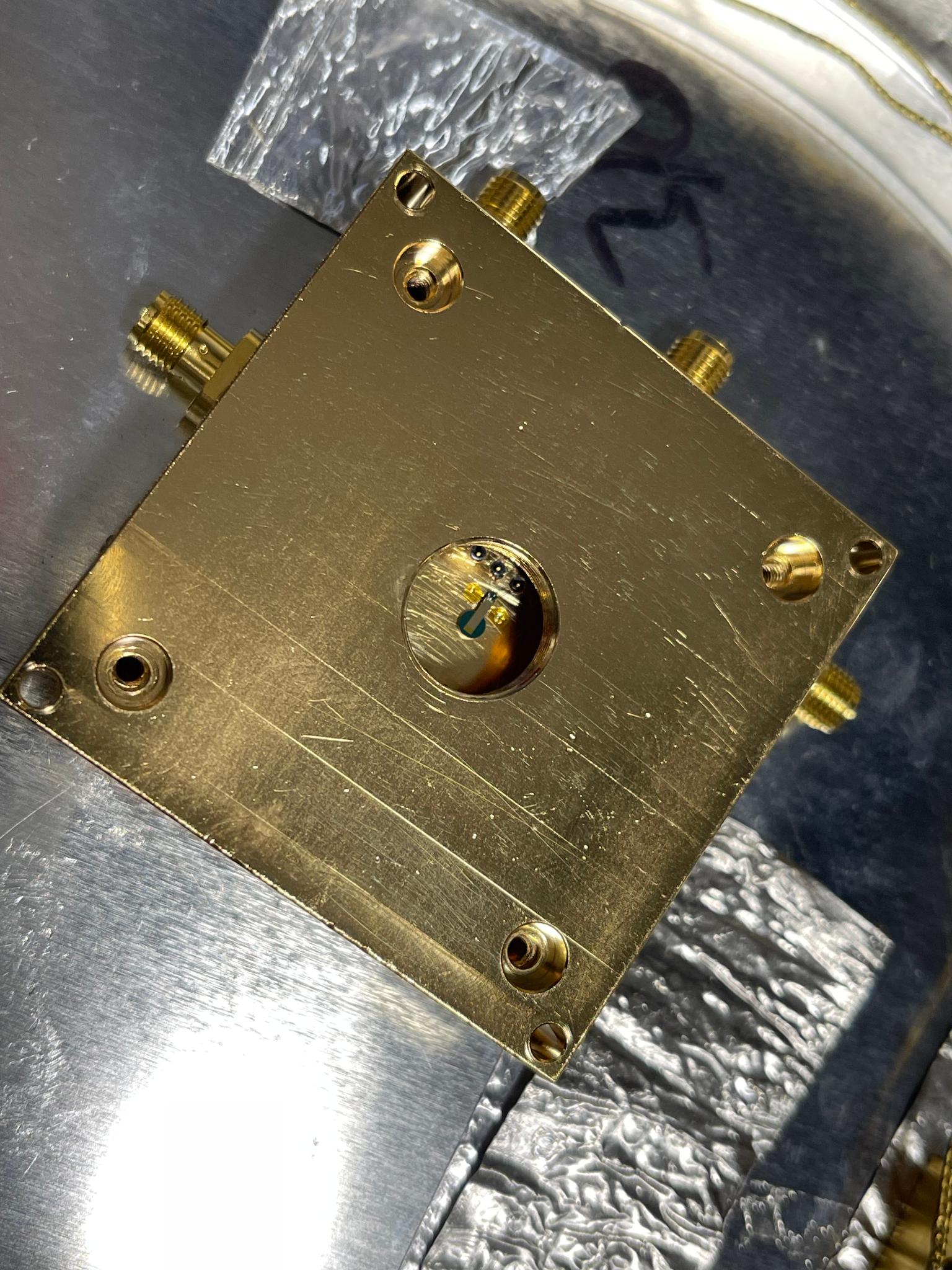 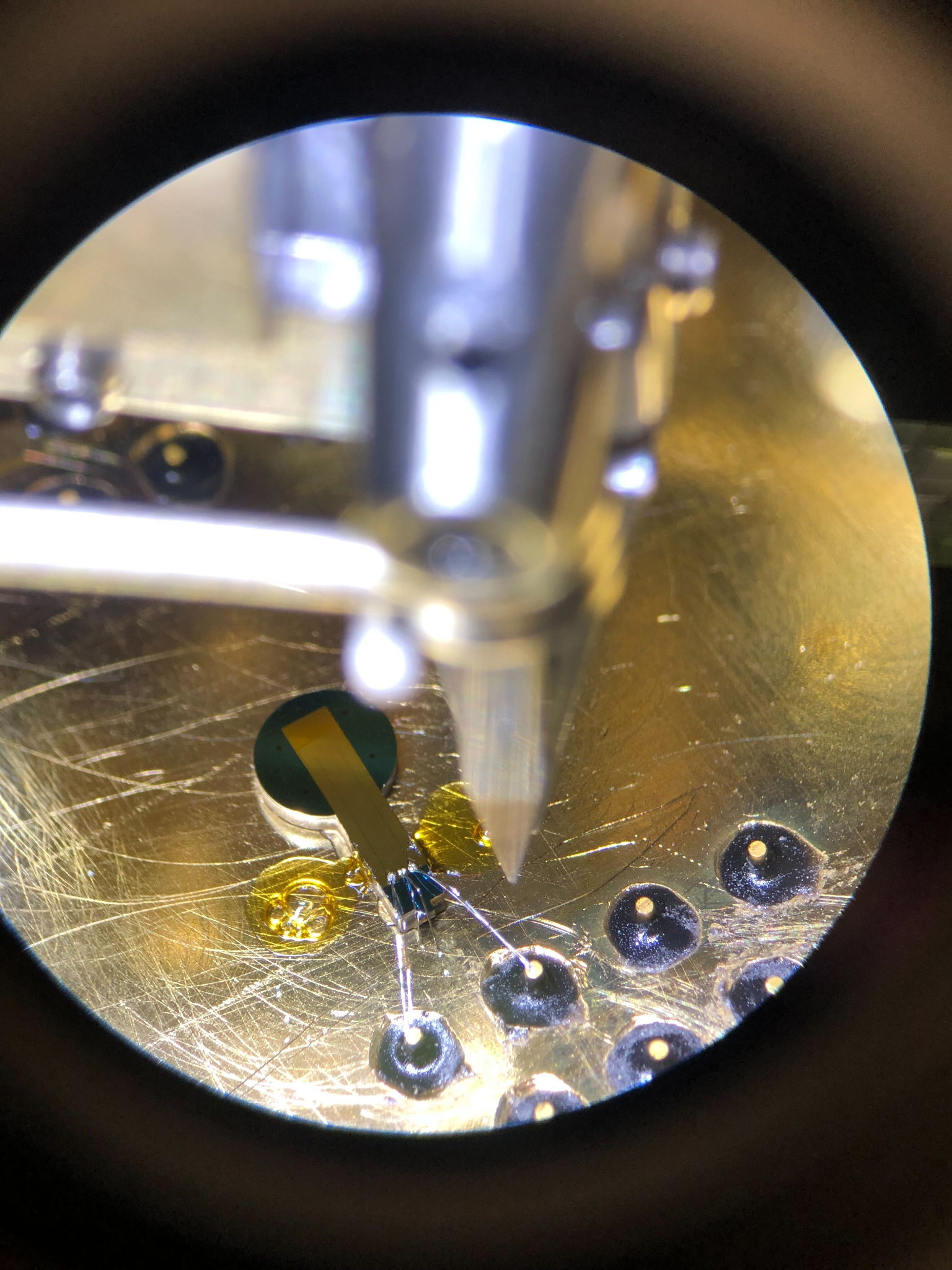 SNSPD Specs for GQuEST
Specialized for 1550 nm
Efficiency up to 83% ± 4.3% (1)
Efficiency Record 98%  (2)
Temporal Resolution: 13 ± 1 ps (1)
Fast readout (10 ns / pulse) 
107 photons / second / pixel
Record 1.5 giga-counts/s (3)
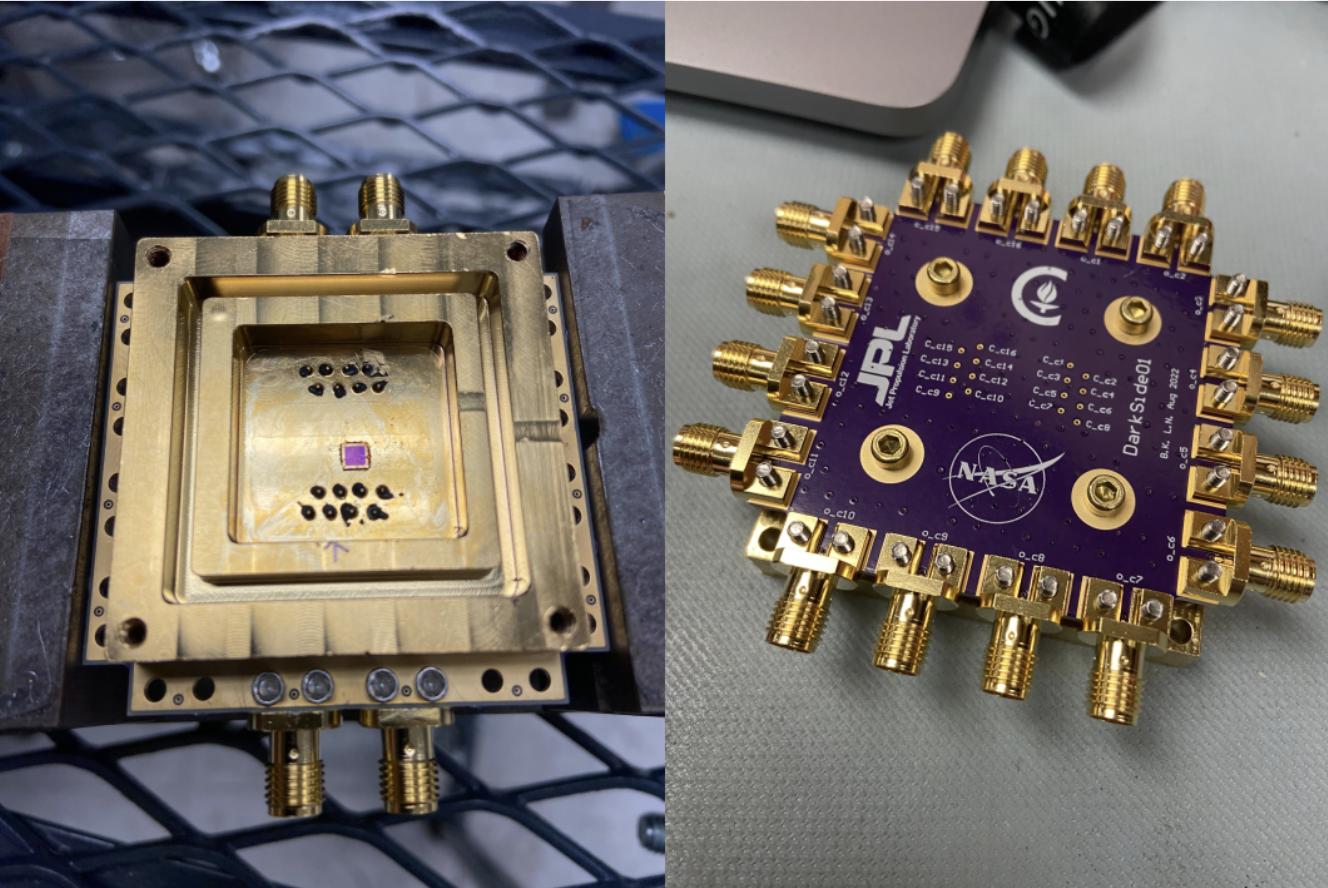 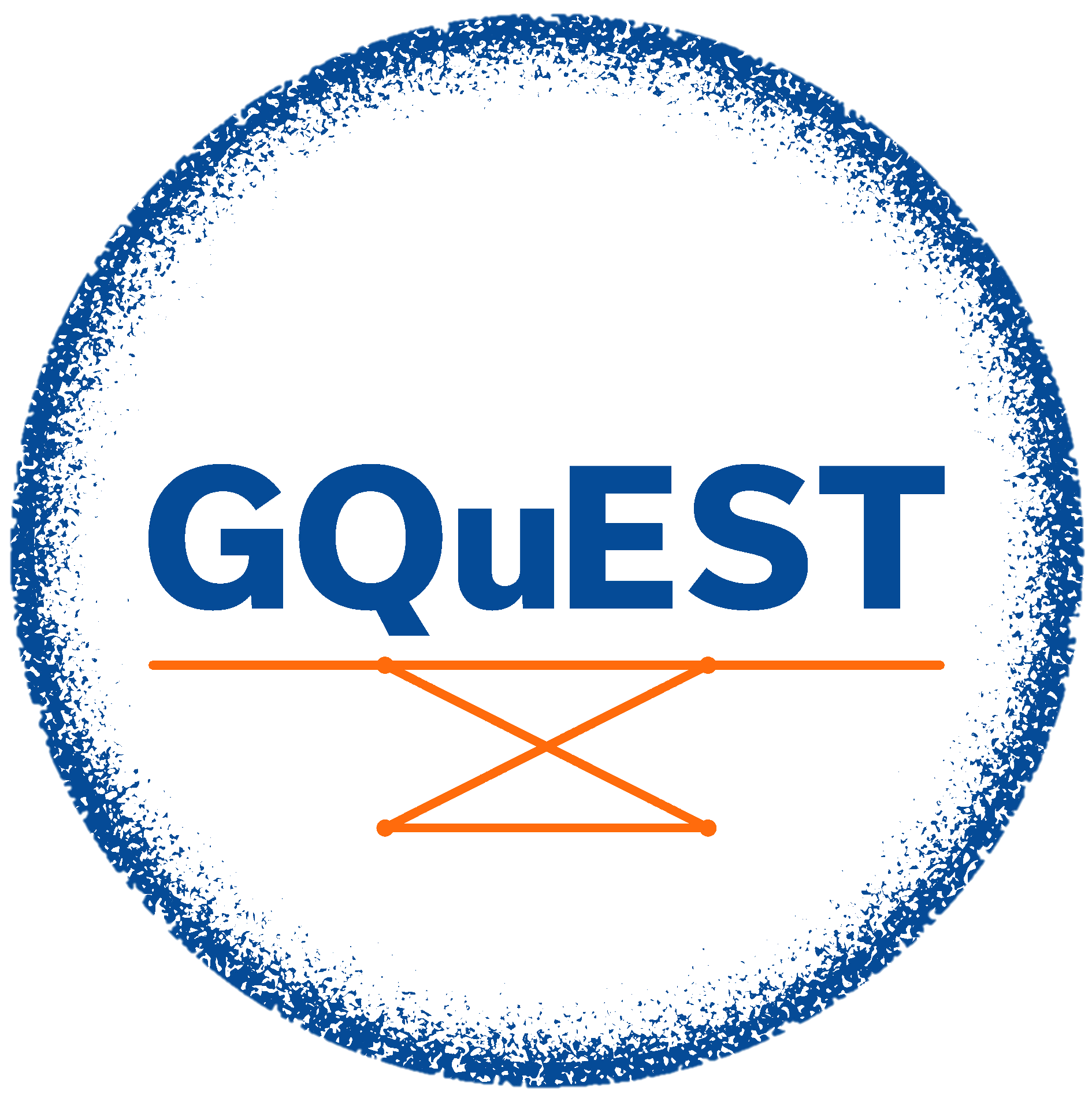 Marco Colangelo et al., “Impedance-Matched Differential Superconducting Nanowire Detectors”, Phys. Rev. Applied 19 (2023)
Dileep V. Reddy et. al, “Superconducting nanowire single-photon detectors with 98% system detection efficiency at 1550 nm”, Optica Vol. 7, Issue 12, pp. 1649-1653 (2020) 
Ioana Craiciu et al. “High-speed detection of 1550 nm single photons with superconducting nanowire detectors”, Optica Vol. 10, Issue 2, pp. 183-190 (2023)
‹#›
QuRIOS 3/22/2024
[Speaker Notes: Some specifications and records that have been achieved using SNSPDs at 1550 nm can be seen here. 
It should be noted that the SNSPD we plan to use for GQuEST has been optimized for achieving high count rates with adequately high efficiencies. (most of these records are on highly specialized SNSPDs in which you have tradeoffs between the different characteristics).]
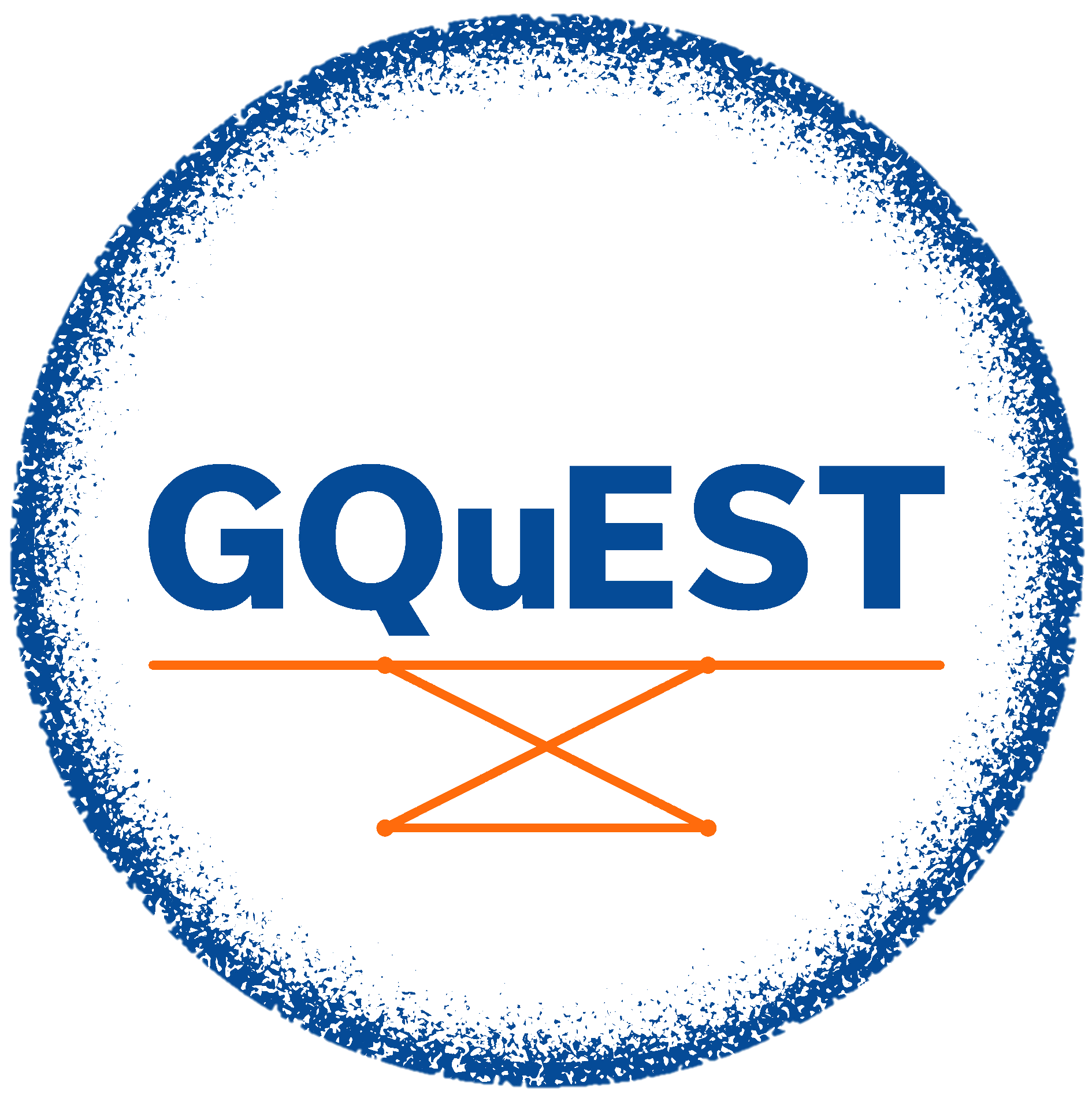 GQuEST SNSPD Hardware Requirements
High efficiency at 1550 nm 
Dark count rate of at least 10-4 
Free space optics and bias electronics held at 4 K
Fully differential readout electronics
Long duty cycle for cryostat (order of 1 day)
Single mode fiber connection between cryogenic filter cavity and SNSPD
‹#›
QuRIOS 3/22/2024
[Speaker Notes: Here we have listed a few of the hardware requirements for utilizng our SNSPD’s within GQuEST, most of which we will soon discuss in the next following slides. 


Dark counts thought to be: thermally activated single-vortex crossing events
Thus thermal radiation from external sources such as stray electrons or]
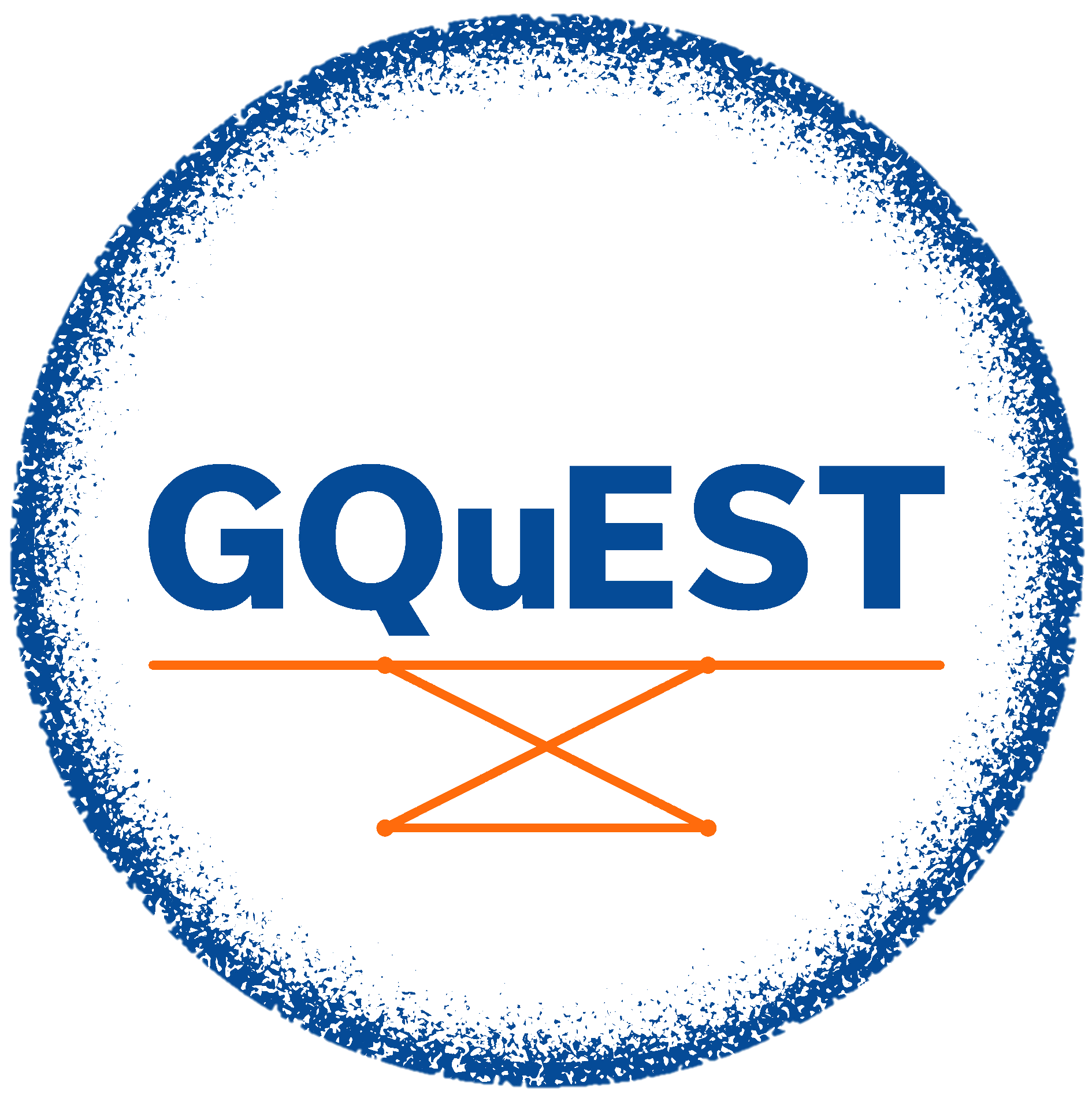 Free-space coupled SNSPD to room temperature
10-2 DCR
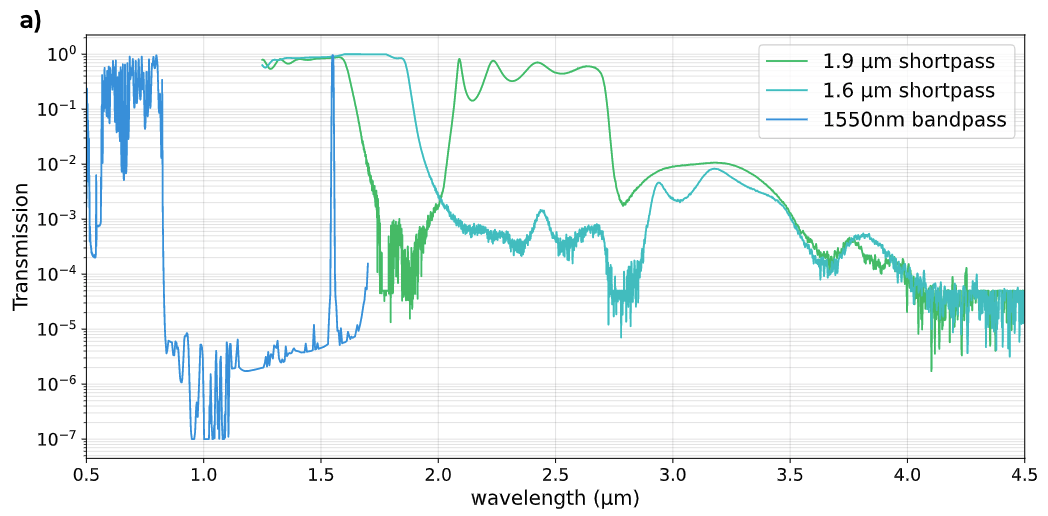 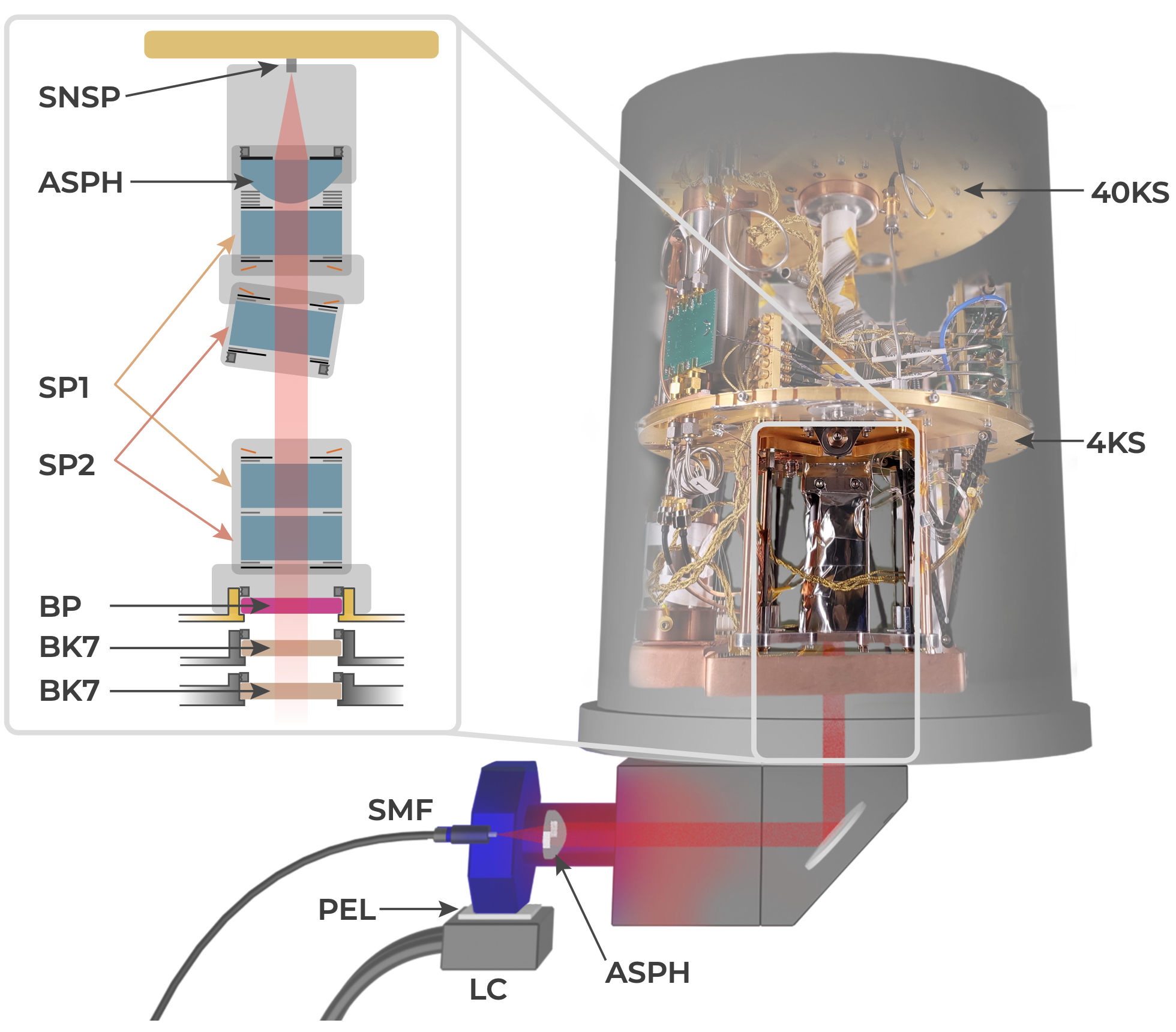 Fiber and free space quantum comm
Remaining black body photons
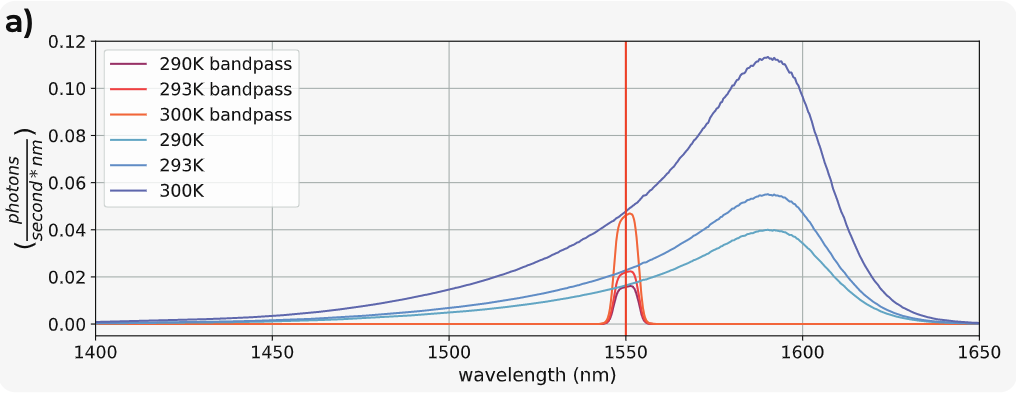 Cooling external optics
Modified PhotonSpot Inc. Cryostat
‹#›
QuRIOS 3/22/2024
Mueller, Korzh et al, Optica 8, 1586 (2021)
[Speaker Notes: SNSPD setup for the GQuEST predecessor. 
created at Caltech by Andrew Muller and Boris Korzh. 
Light is collimated from the incoming fiber before passing through the various filters and then being focused onto the SNSPD
We have 2 shortpass filters at 1.9 um and 1.6 um as well as a 1550 nm bandpass filter
These can be seen in our transmission plot on the right in which we get a very narrow transmission line of light reaching the SNSPD. 
Now as we decrease the temperature that the filters are held at
see a sharp decrease in frequency range black body photons are passed at 
an increase in the photons passed at 1550 nm 
Achieved 10-2 dcr with this! But that is slightly larger than the signal we expect to see at GQuEST… (next)

You may then see the reduction of high frequency noise when ensuring that these filters are cooled. 
This model has been shown to be able to achieve a dark count rate of 10-2 


Current record of whats been achieved in the Lab here at caltech, we are working to combine dark count rate and efficiency together (this case fiber is at room temp) best we can do in that scenario

Discuss what work that hadn’t been done yet… 10e-3, havent been done on these devices and dark tests.. Etc. 
As dark as possible to connect to fibers etc. and thermal background, stays good enough, building out toward instrument..]
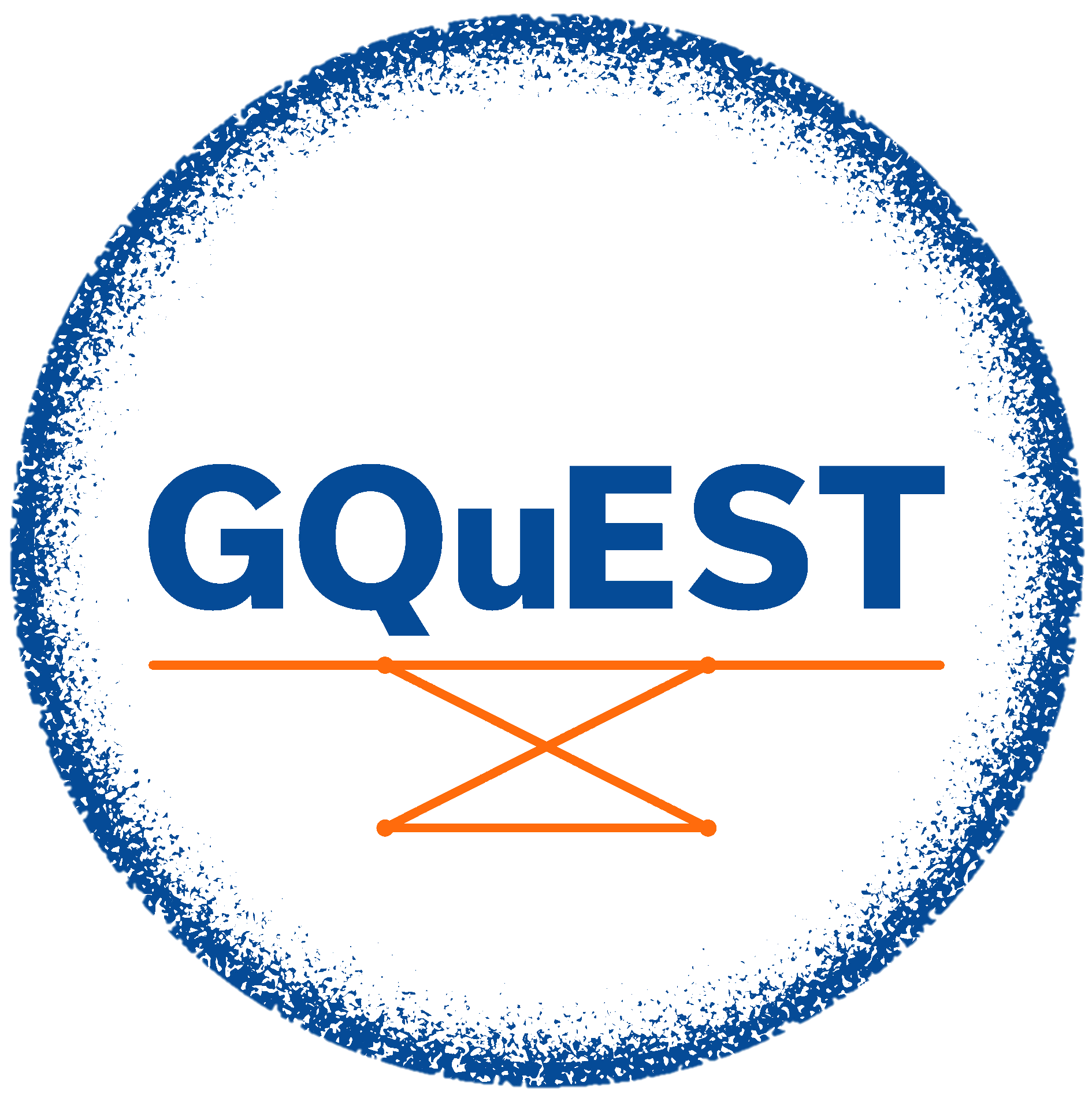 Free-space filtering of cryogenic environment
8x10-2
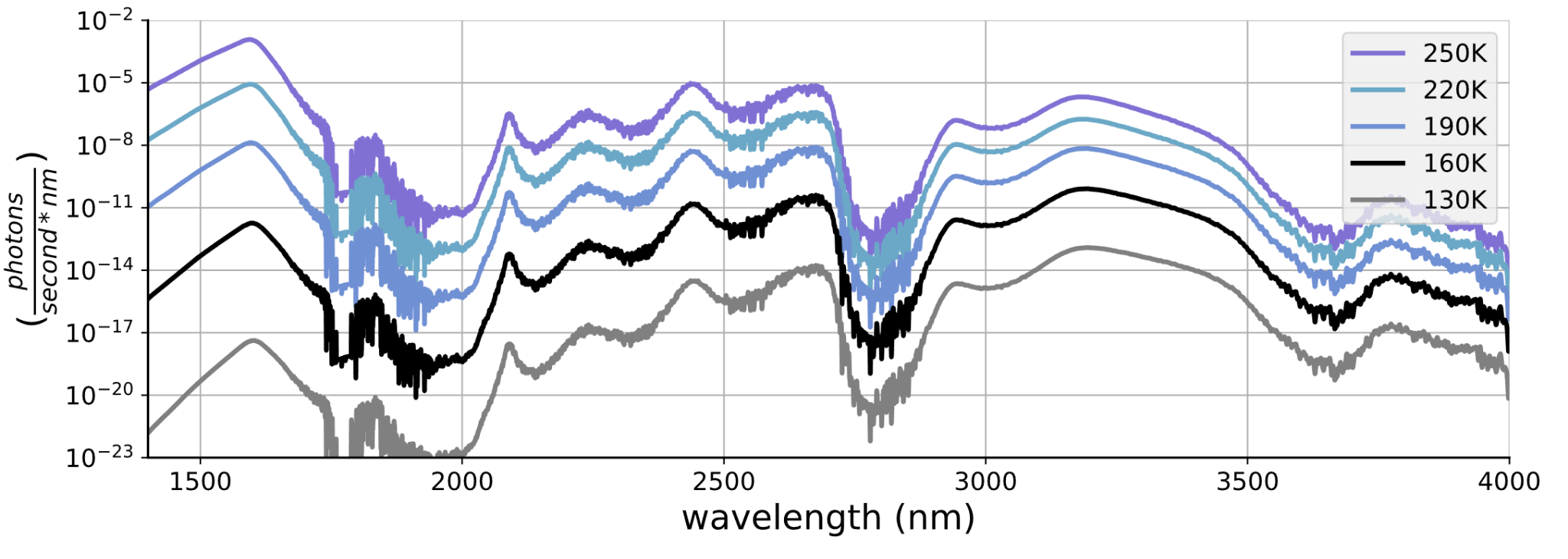 Total counts
One pair of short-pass filters
6x10-4
3x10-6
2x10-8
2x10-11
Proposal for GQuEST
1 pair of short-pass filters
2 x 0.5 inch of BK7 glass
Optional: 3 nm bandpass filter
‹#›
QuRIOS 3/22/2024
[Speaker Notes: An advancement we are going to be applying to GQuEST
we will also be cooling our incoming fiber carrying the signal light from our cavities. 
This plot was created by Boris and simulates the resulting photon rate when cooling the fibers 
We still take into account the pair of short pass filters
As you can see the count rate decreases immensely as we begin cooling the fiber (function of wavelength)

If we start cooling the fiber we can get these results… 

Furthermore, we have a plot that represents the motivation for the new SNSPD architecture for GQuEST. In the plot made above by Boris, simulations for the resultant photon rate vs wavelength at different fiber temperatures is shown. 

Simulation by Boris of the expected photons per second when as a function of the temperature of the fiber
-Motivation for cryo cooling the fiber and the new updated SNSPD design]
Cryogenic Cooling For Single Photon Detection
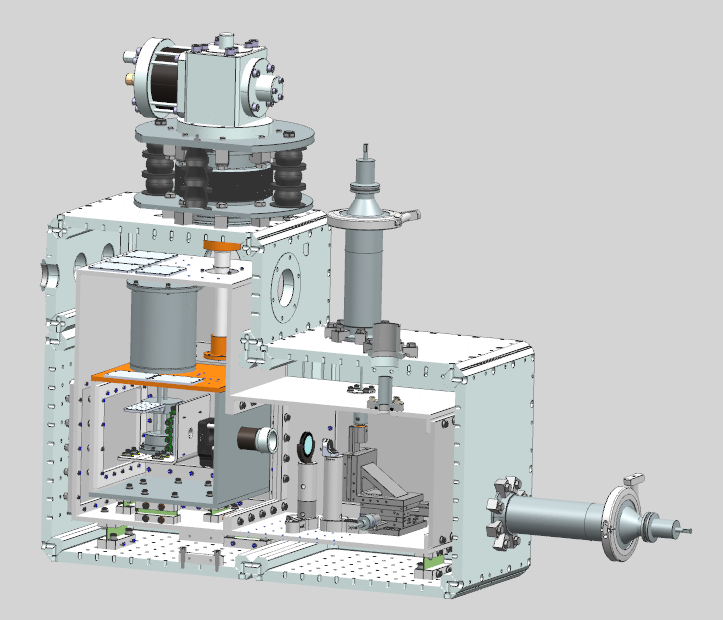 GM Cooler
3 Stage Cryostat
Fiber held at 40-60 K
Free Space Optics @ 4 K
SNSPD @ 1 K
10-2 DC rate w/o cooled fiber
10-5 DC rate w/ cooled fiber
4 K stage
40-60 K stage with fiber
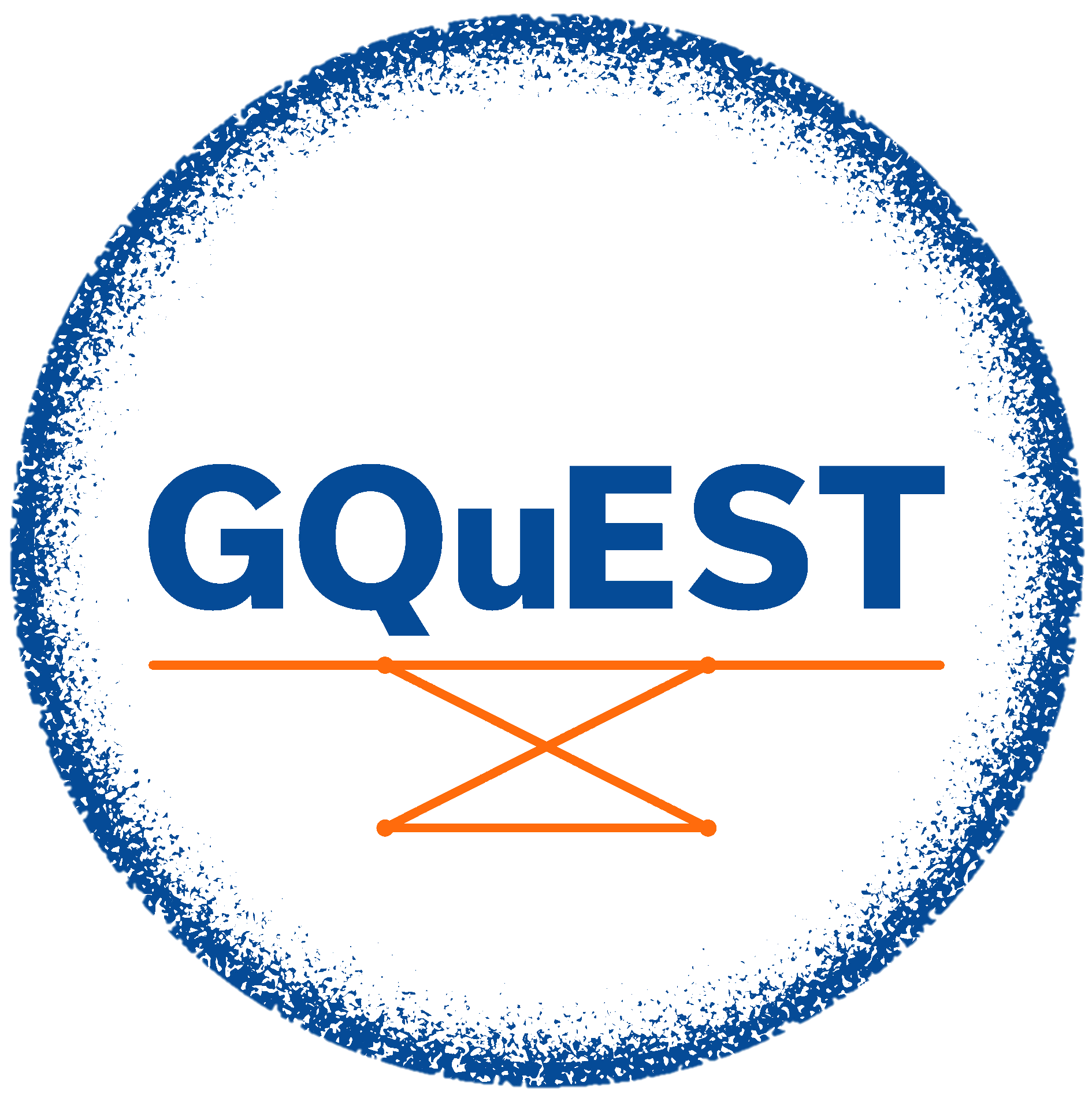 1 K stage with SNSPD
‹#›
Filter stack @ 4 K
QuRIOS 3/22/2024
[Speaker Notes: Now combining what i have described for you, Fermilab has designed and will be partially assembling our cryostat which will feature 3 stages of cooling. 
We expect to achieve up to 10-5 dcr when utlizing the cooled fiber. 
Here is our design on how to implement this! 

GM: a pneumatically driven Gifford-McMahon refrigeration cycle,

Add motivation for the 1k stage etc. (phycics for design requirements )
Previous results have shown that we can achieve 10-2 dark count rate when using the cooled freespace optics, our new approach will cool the fiber as well]
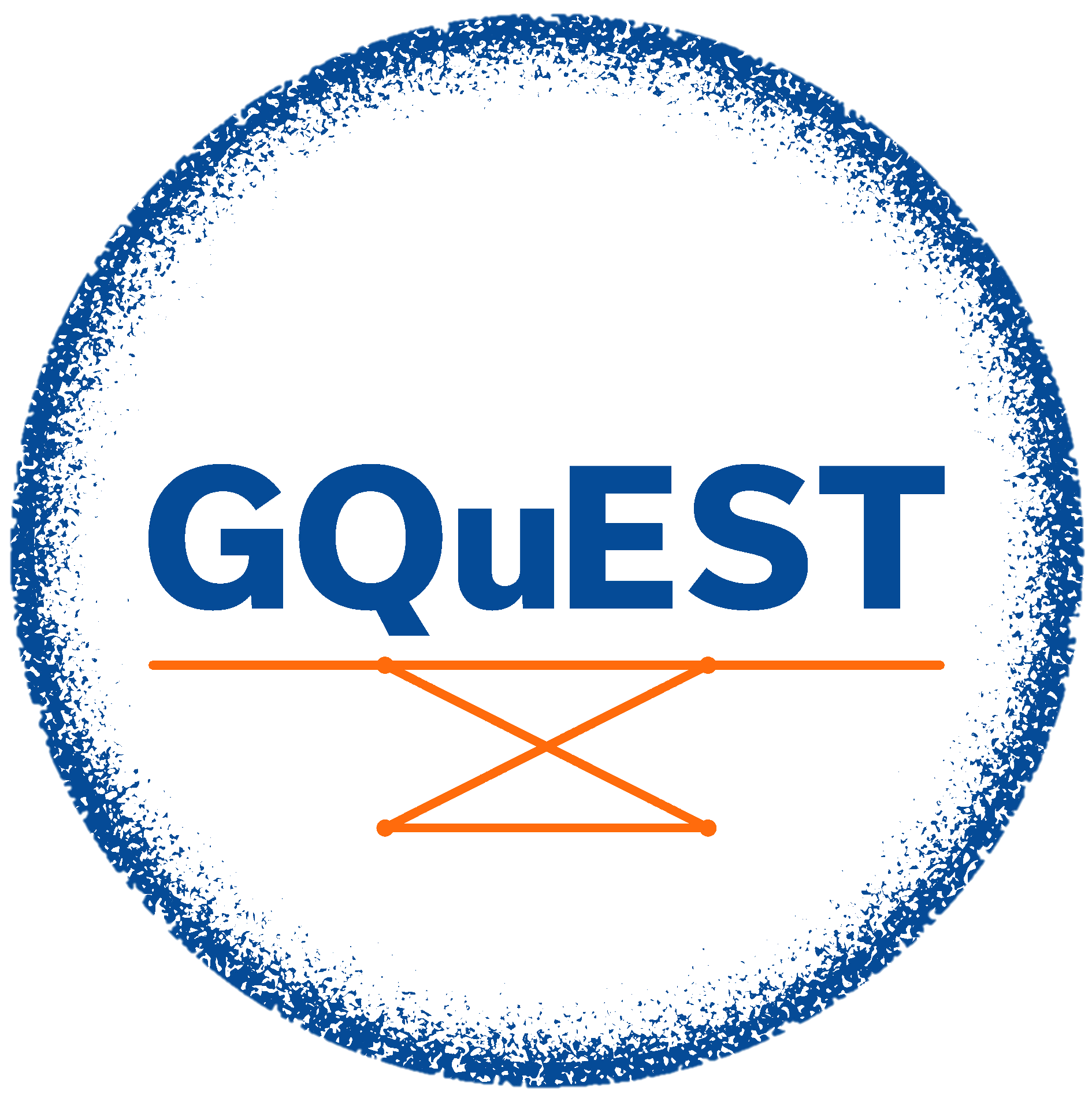 Testing our SNSPD for GQuEST
Demonstrate 10-4 Dark Count Rate
Characterize Bare SNSPD sensitivity to thermal Radiation
Couple SNSPD with Optical Cavities
Characterize freespace filtered SNSPD to Thermal Radiation
Characterize SNSPD Efficiency
‹#›
QuRIOS 3/22/2024
[Speaker Notes: So how will we be testing these SNSPDs? First, we will be demonstrating that we can achieve at least a dark count rate of 10-4. This will be our baseline. Thus placing it in a dark box and measuring counts. Next we will place a fiber in front of the SNSPD to characterize how the SNSPD responds to external black body radiation by using a thermal source and shining it on one end of a fiber]
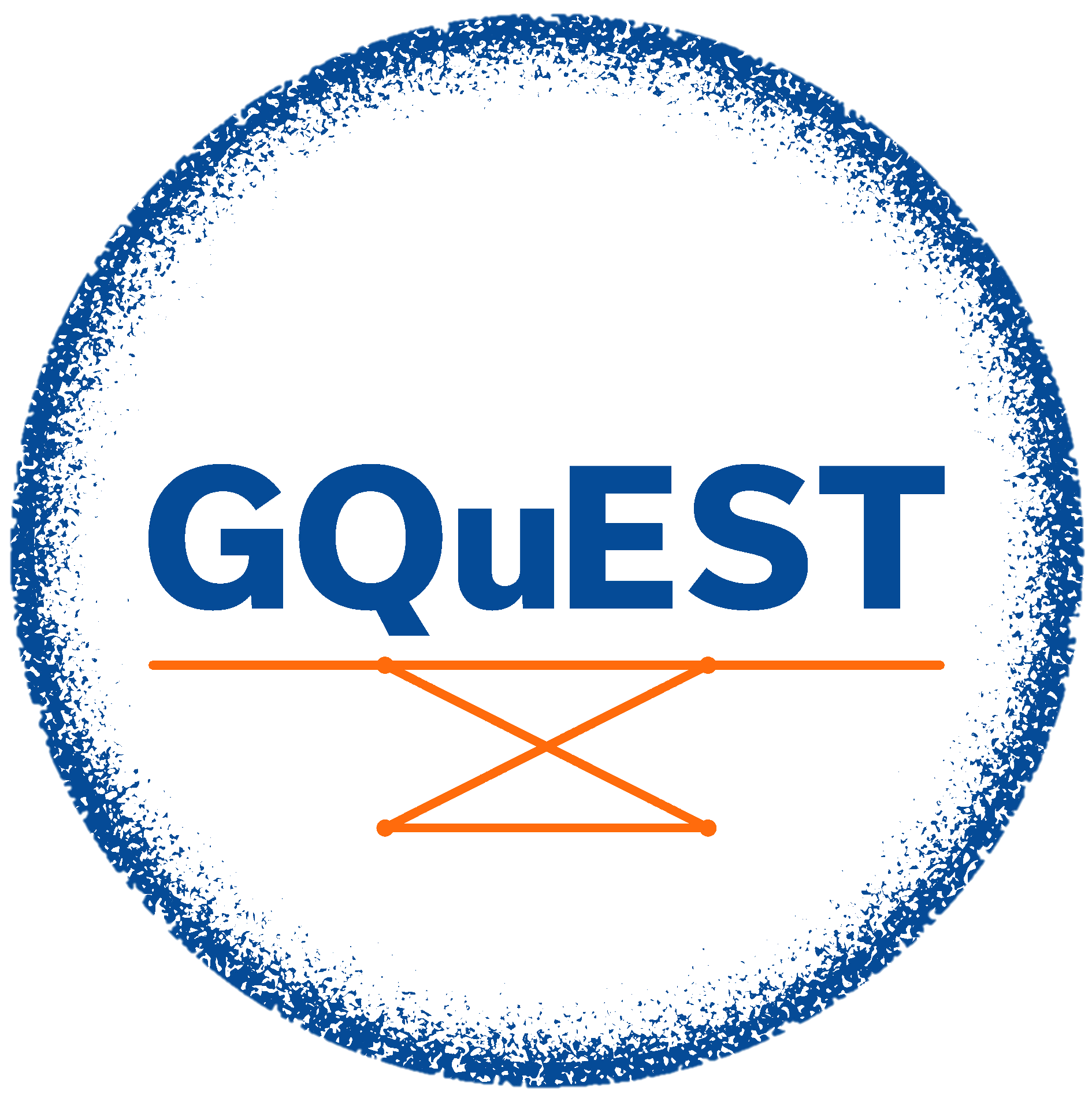 SNSPD Housings
Dark Box Enclosure
SNSPD Casing + PCB
Open Fiber Lid
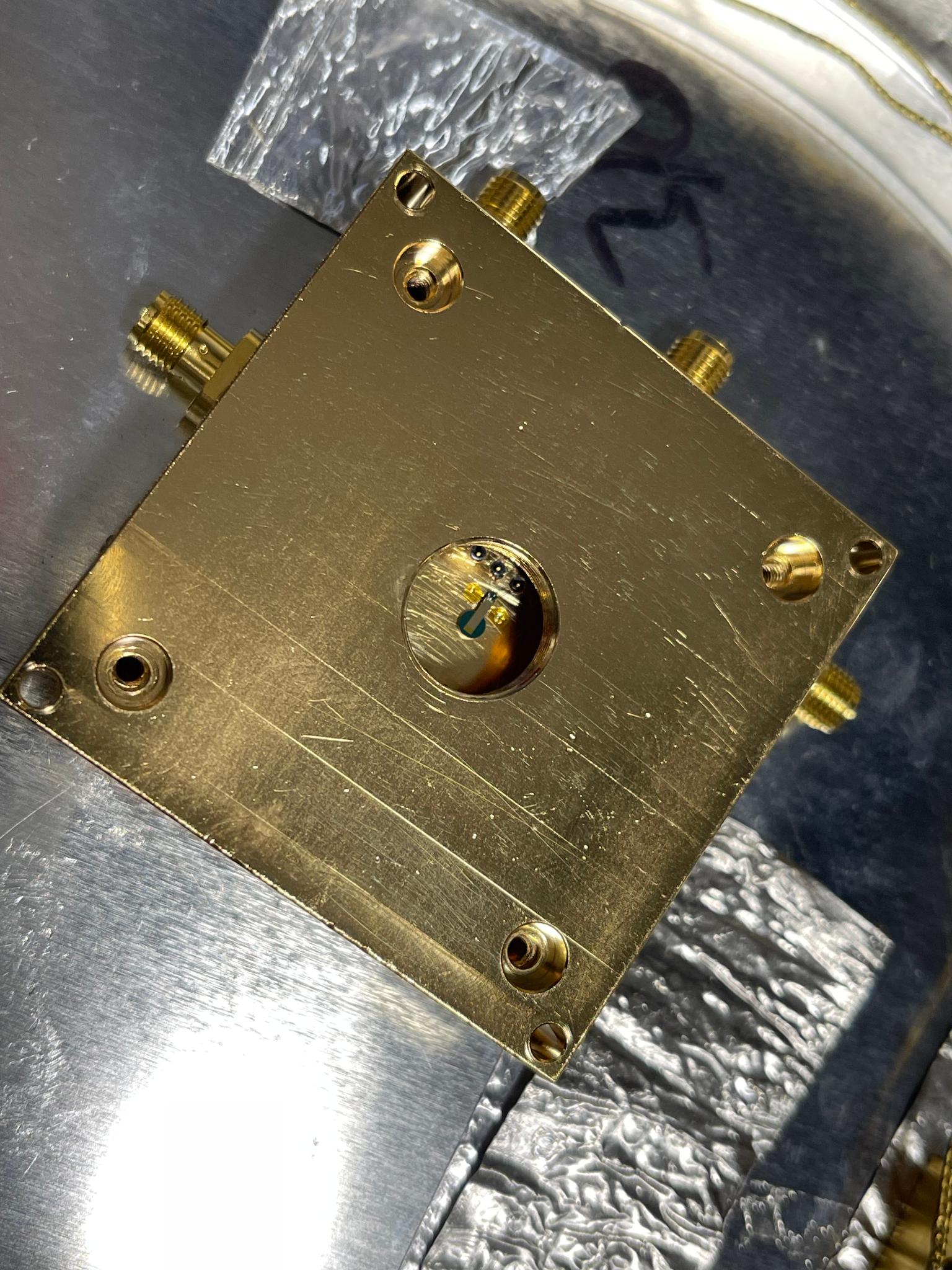 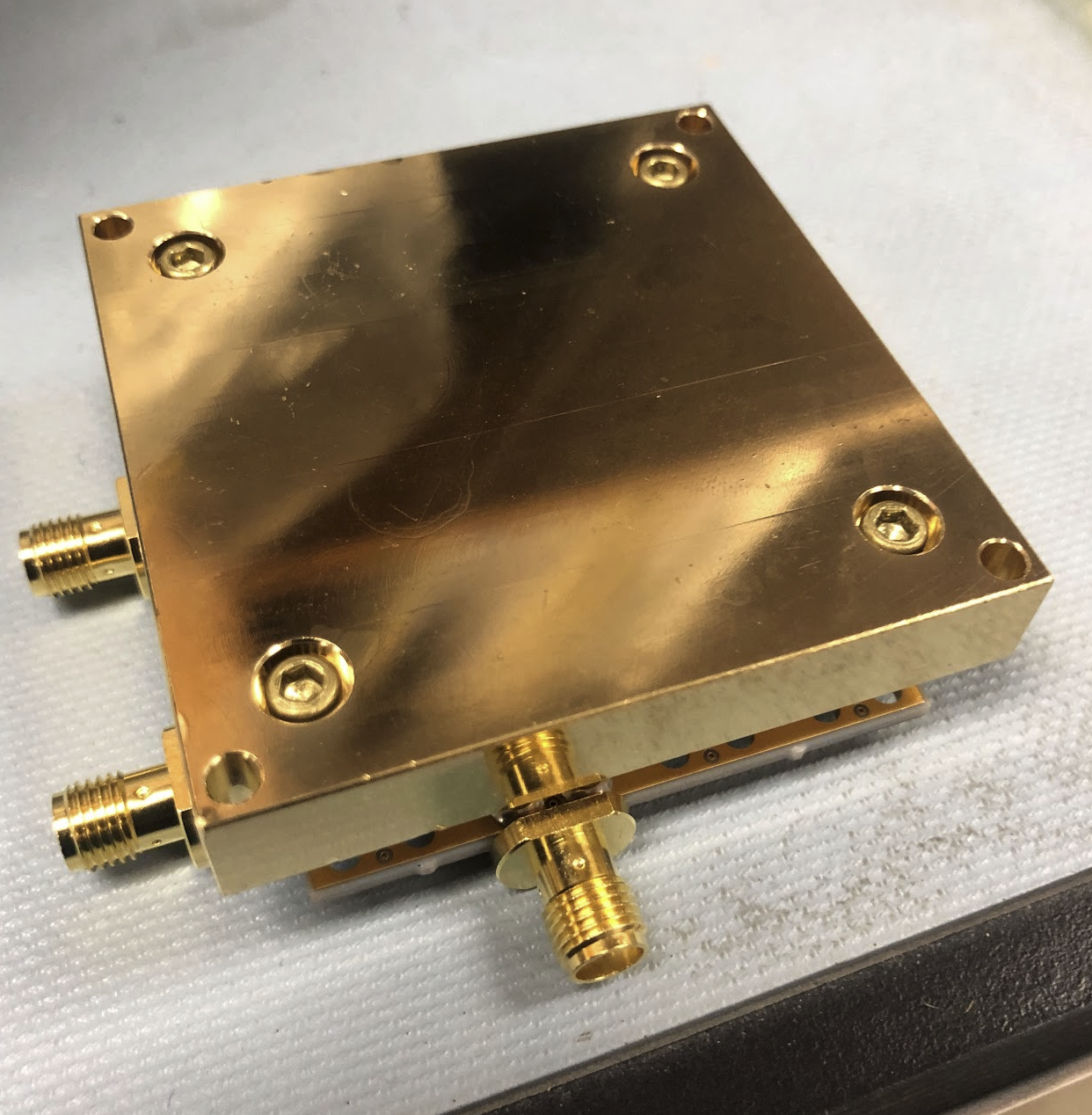 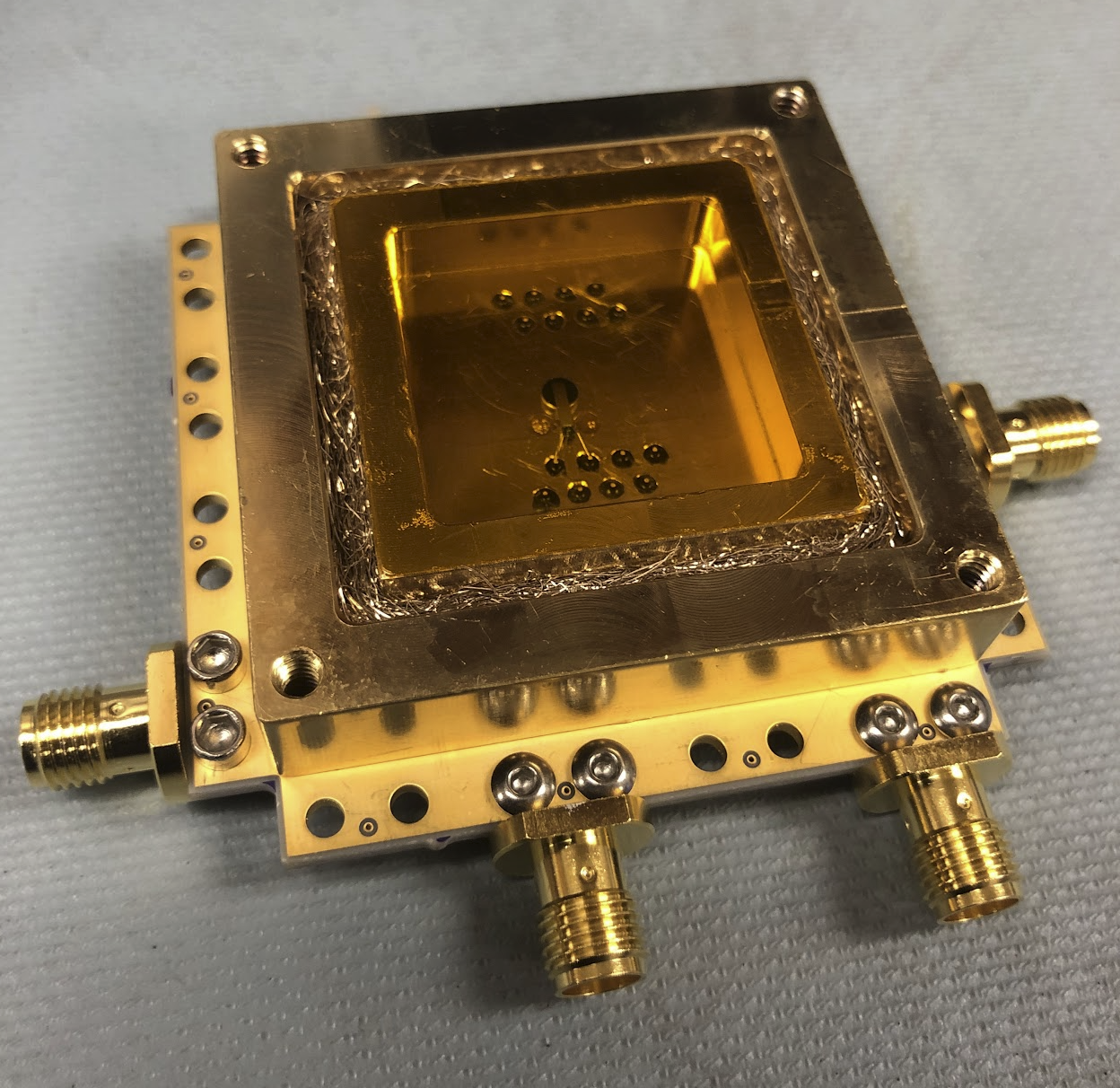 ‹#›
QuRIOS 3/22/2024
[Speaker Notes: Before we get into some results we have seen from testing, i want to show the differences between the housings we place the SNSPDs into. 

Here i have some images of the different housings we are utilizing in our testing. The left features the dark box the right our open lid which will allow our fiber to shine light on the SNSPD. 
Brass wool is for reducing any stray light from entering the chamber (an optical oring of sorts)]
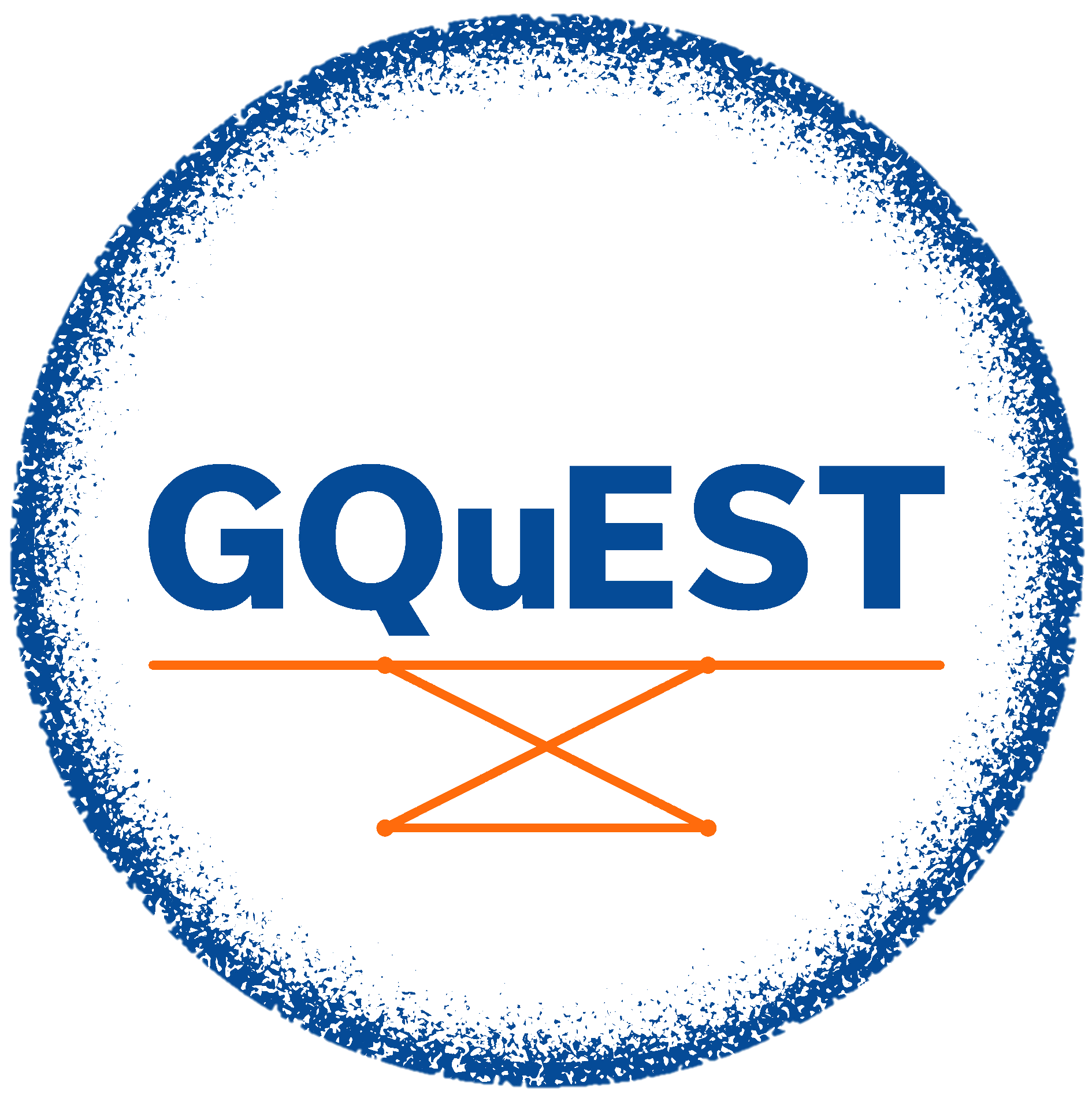 SNSPD Efficiency Experimental Setup
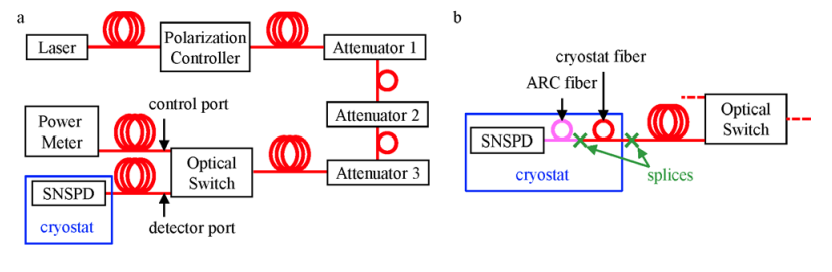 ‹#›
QuRIOS 3/22/2024
F. Marsili, Et al., 2013, Detecting Single Infrared Photons with 93 % System Efficiency: Supplementary Information
[Speaker Notes: block diagram of the two primary experimental systems for measuring our efficiencies. 
(a) we have a 1550 laser, note that each of these components will be linked using shielded fibers single mode fibers. 
laser and the fibers will have intrinsic polarizations, 
use a polarization controller to tweak the polarization in the fiber such that we get achieve the highest amplitude at the output. 
Next we have 3 sets of adjustable attenuators to reduce the overall output power of the laser 
can calibrate this output with a power meter to achieve a desired output photon count rate. 
Thus our optical switch then allows us to swap our output to the SNSPD in which 
we can use the number of counts we receive per second to calibrate the efficiency of the SNSPD. 
In b we show that in our actual GQuEST setup we will also be cooling the fiber in the cryostat, 
something we will be testing efficiencies for in the future.]
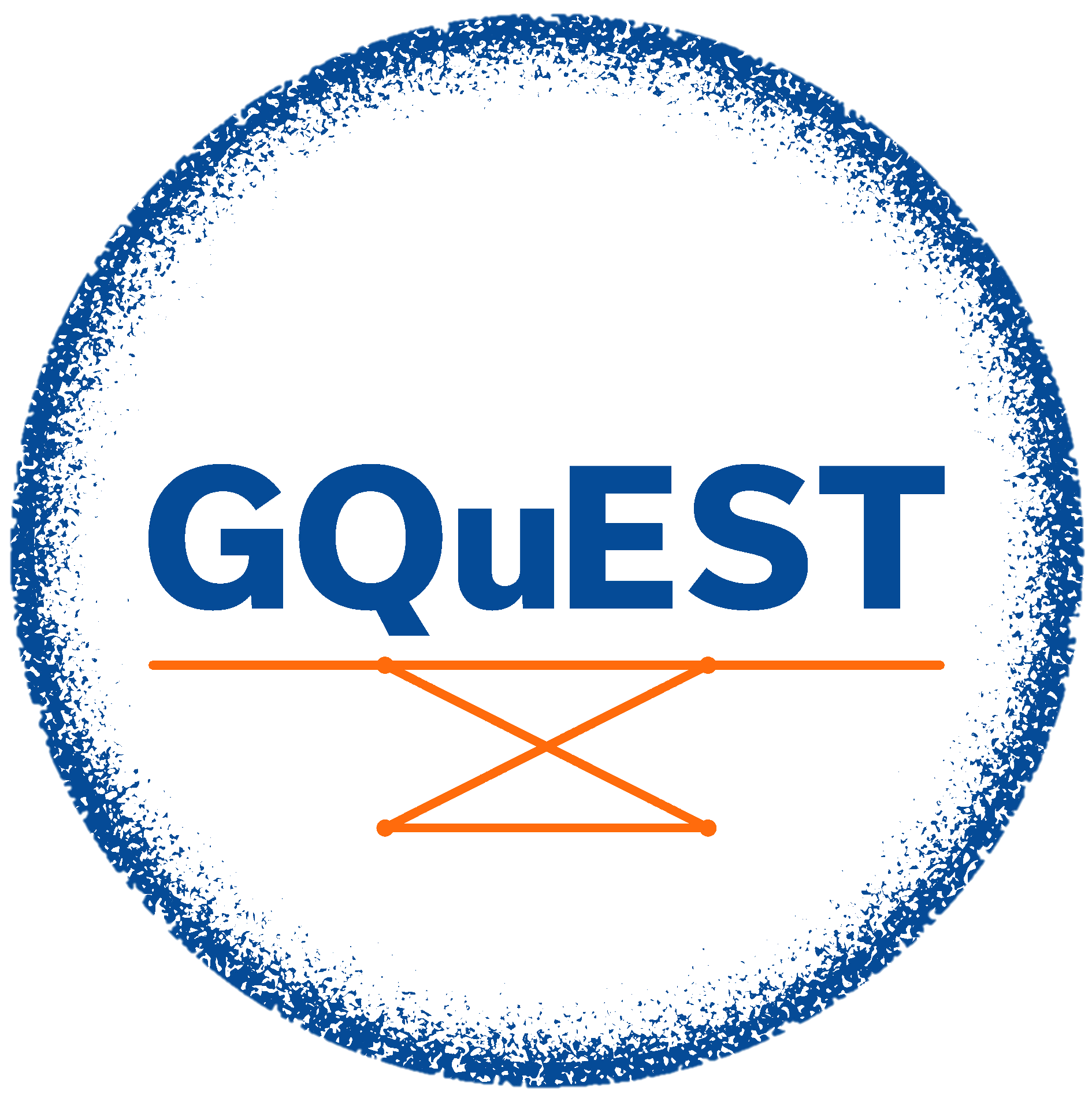 Laboratory Setup
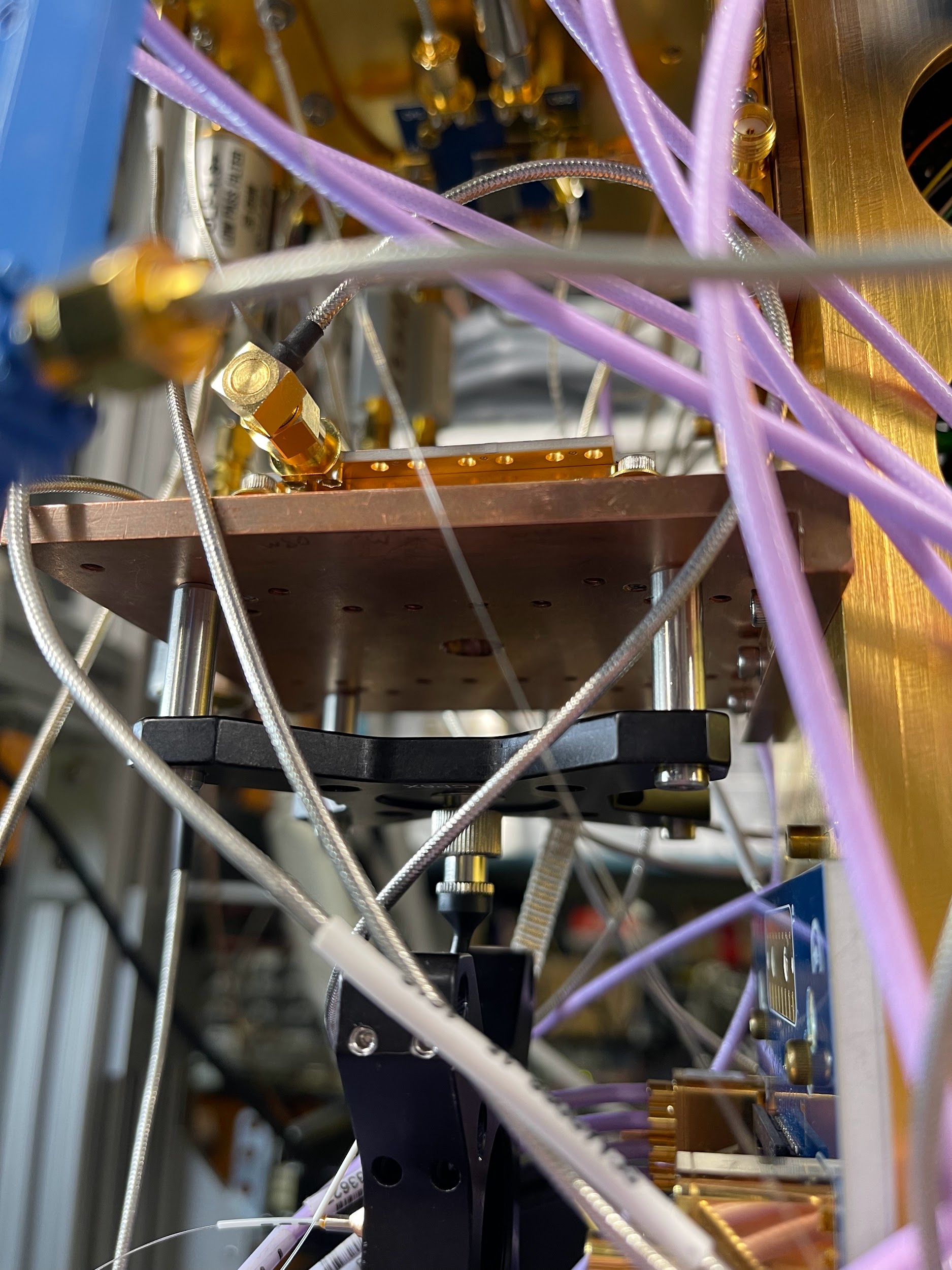 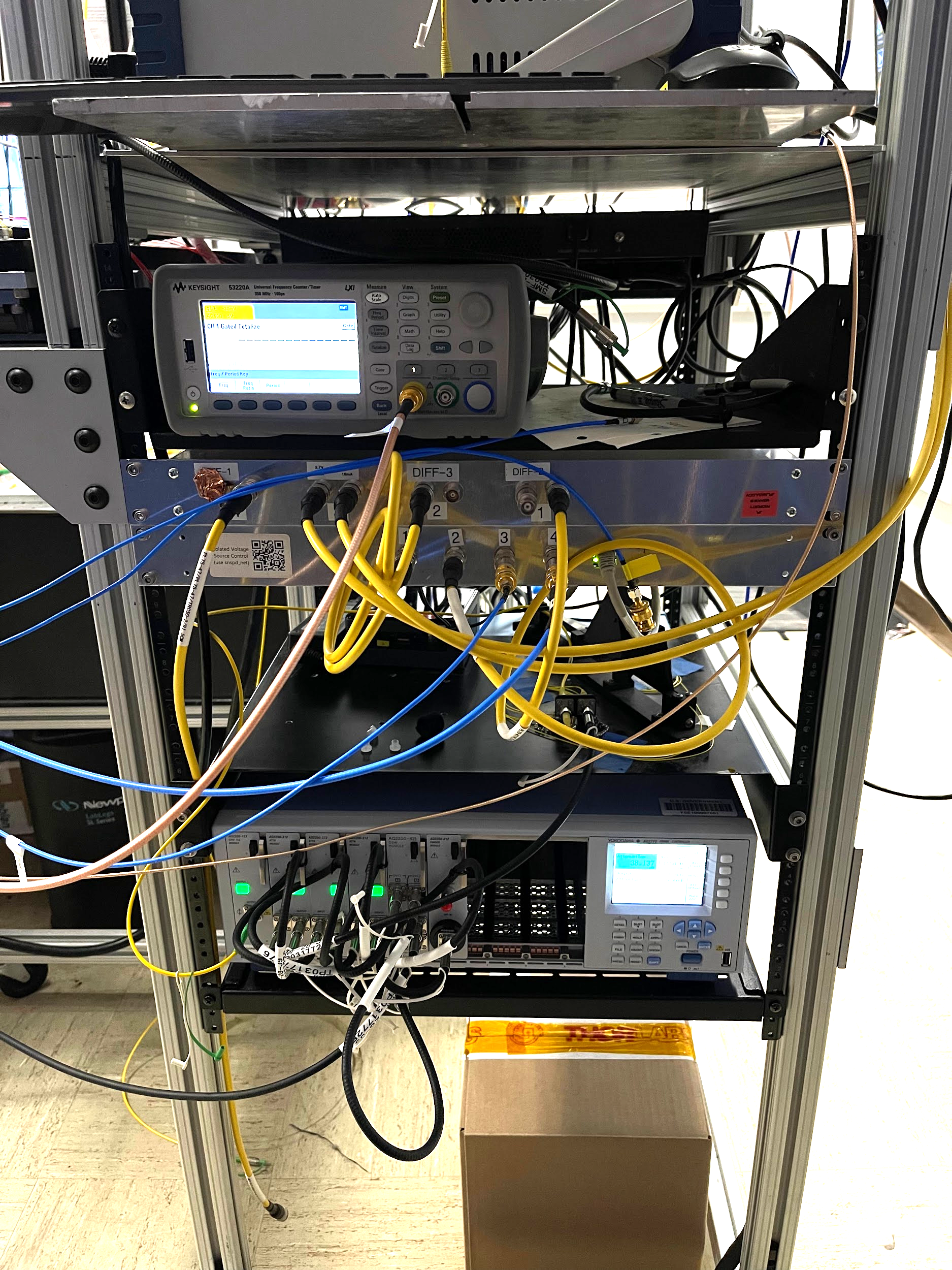 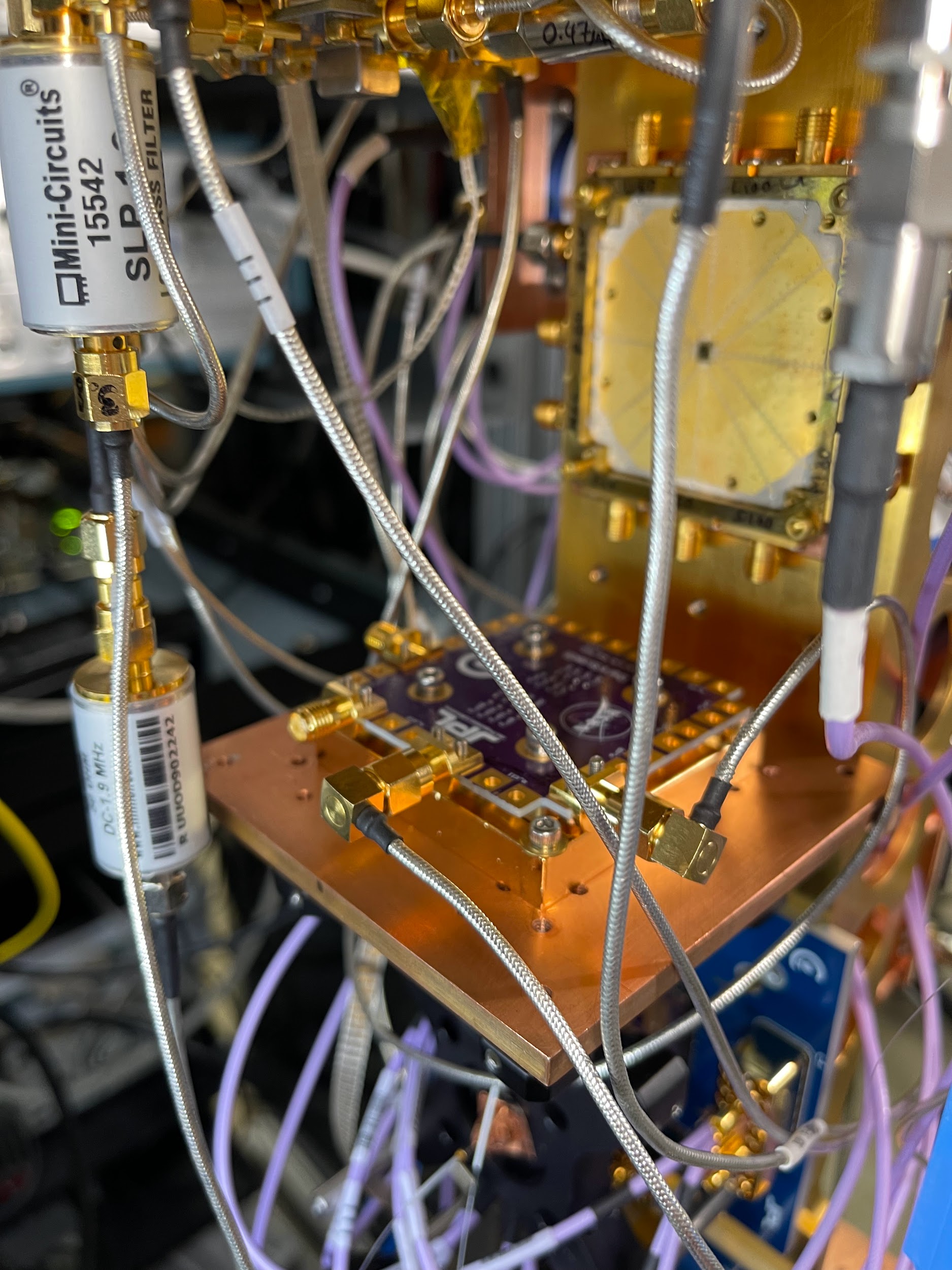 ‹#›
QuRIOS 3/22/2024
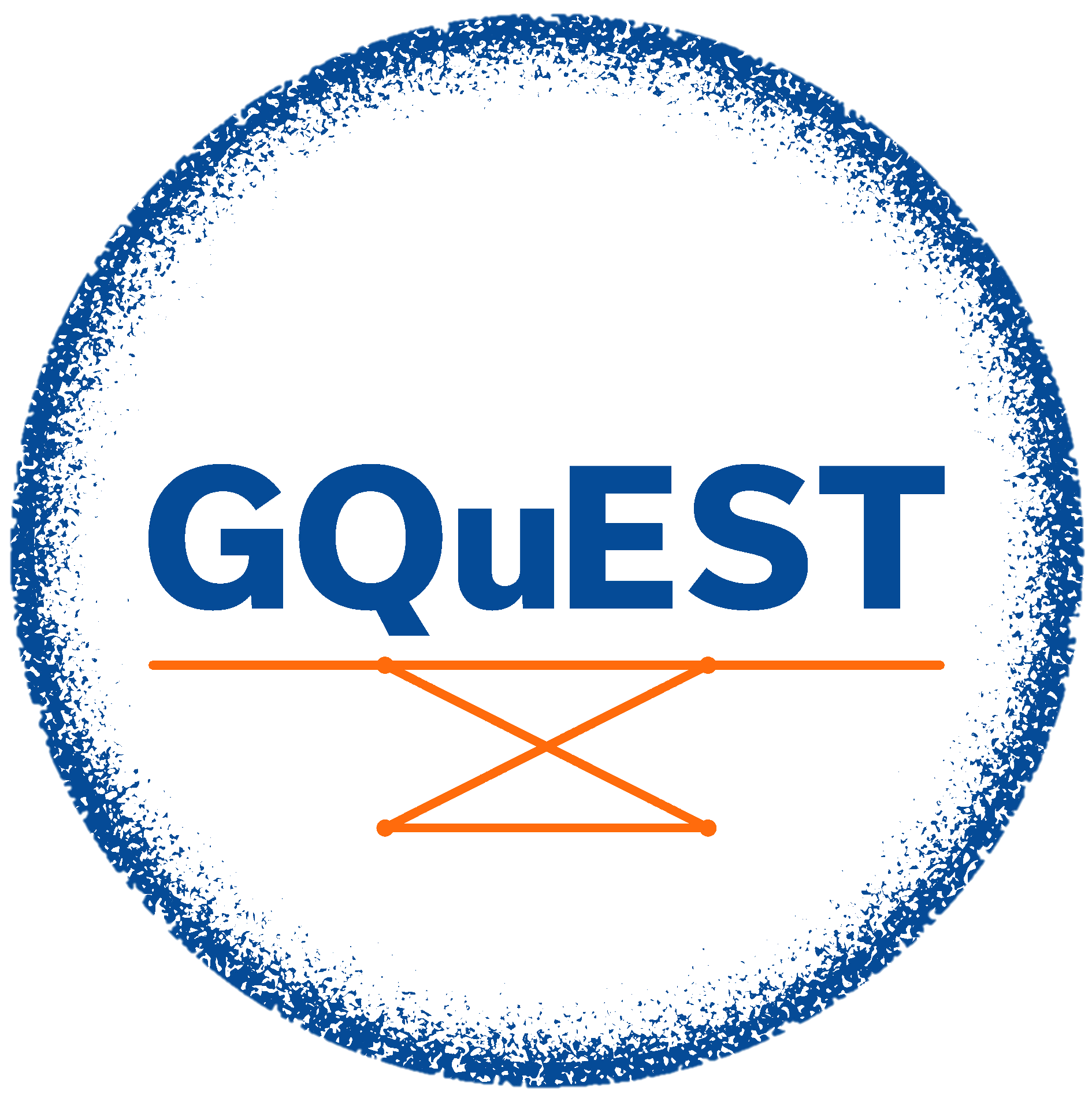 Initial SNSPD Measurements
Current Efficiency measurements taken with GQuEST SNSPD
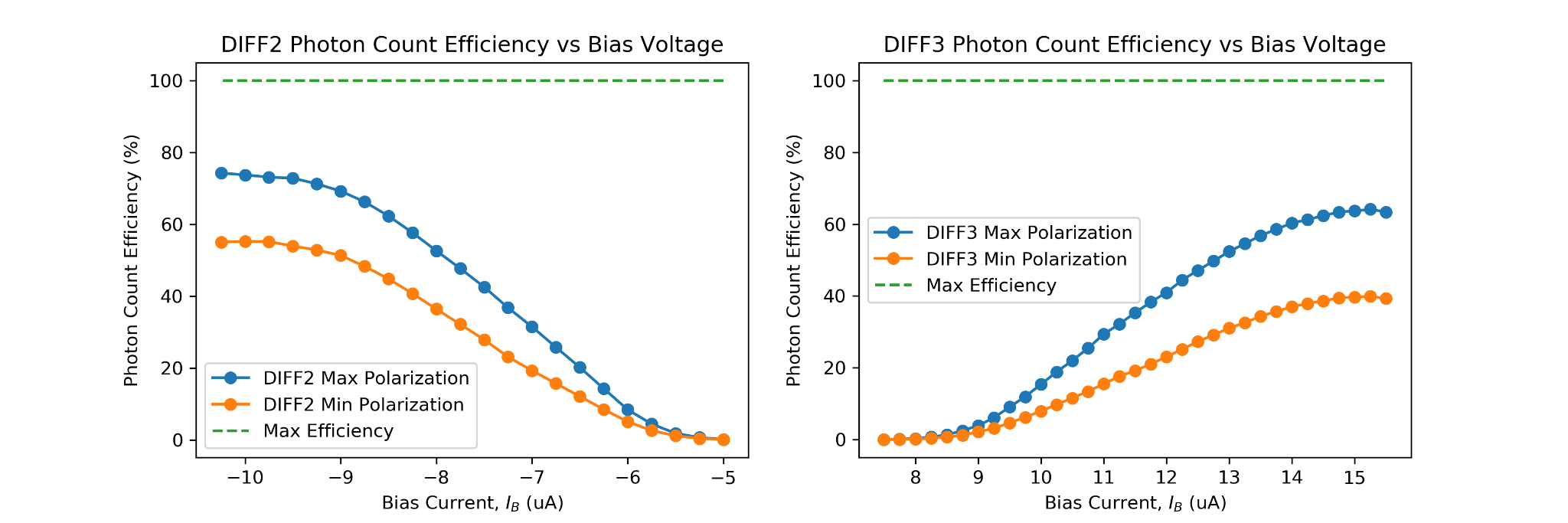 ‹#›
QuRIOS 3/22/2024
[Speaker Notes: Here are some plots showing our initial efficiency measurements of the SNSPD, where we are so far able to achieve a 78% efficiency. The two plots show the difference in efficiency when we tweak our polarization controller to the max and min laser output powers and we measure between two differential readout electronics within the lab.]
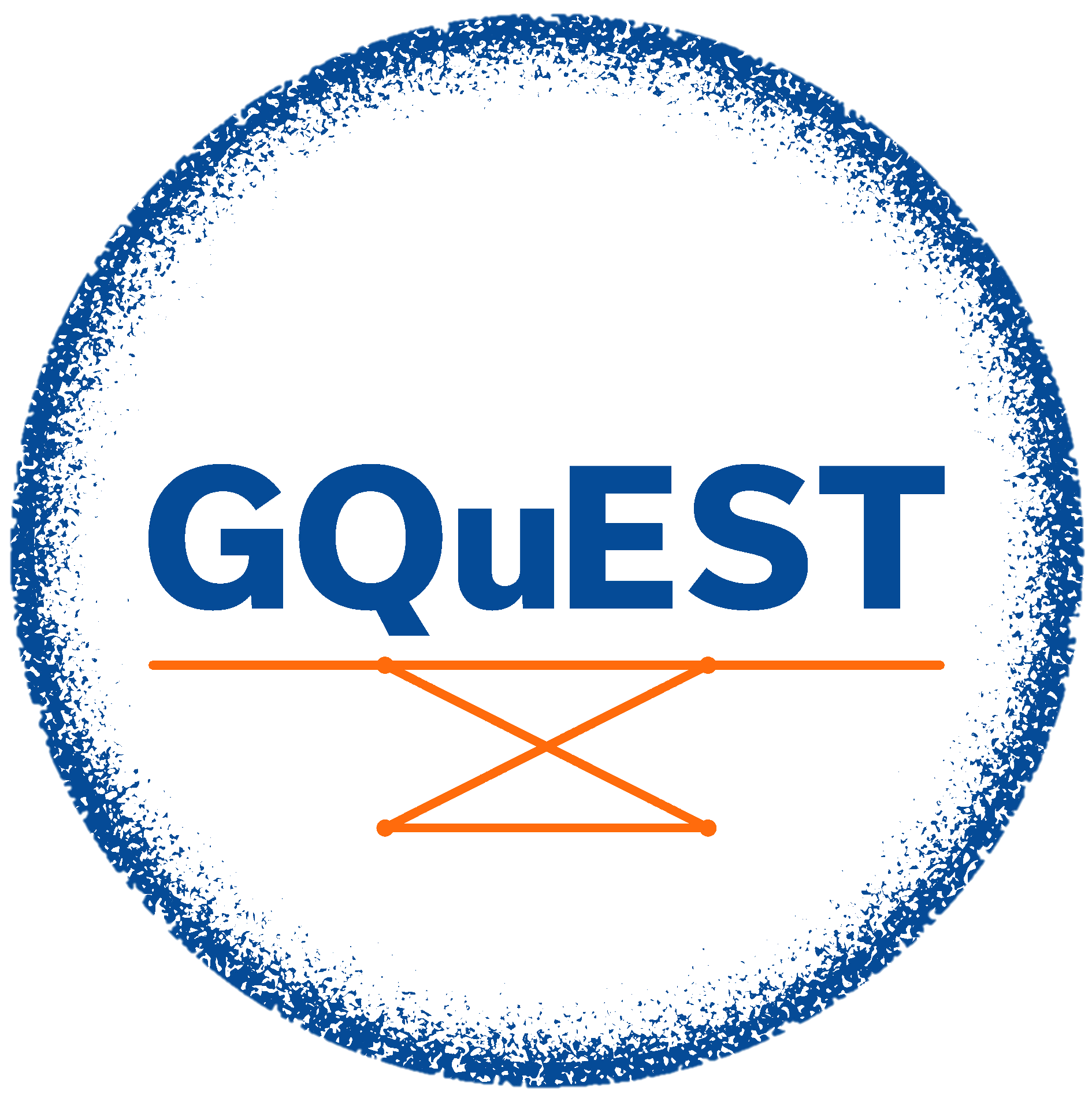 PCR Curve of GQuEST SNSPD
Photon Count Rate with respect to input Bias Current
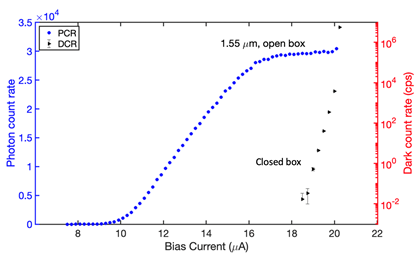 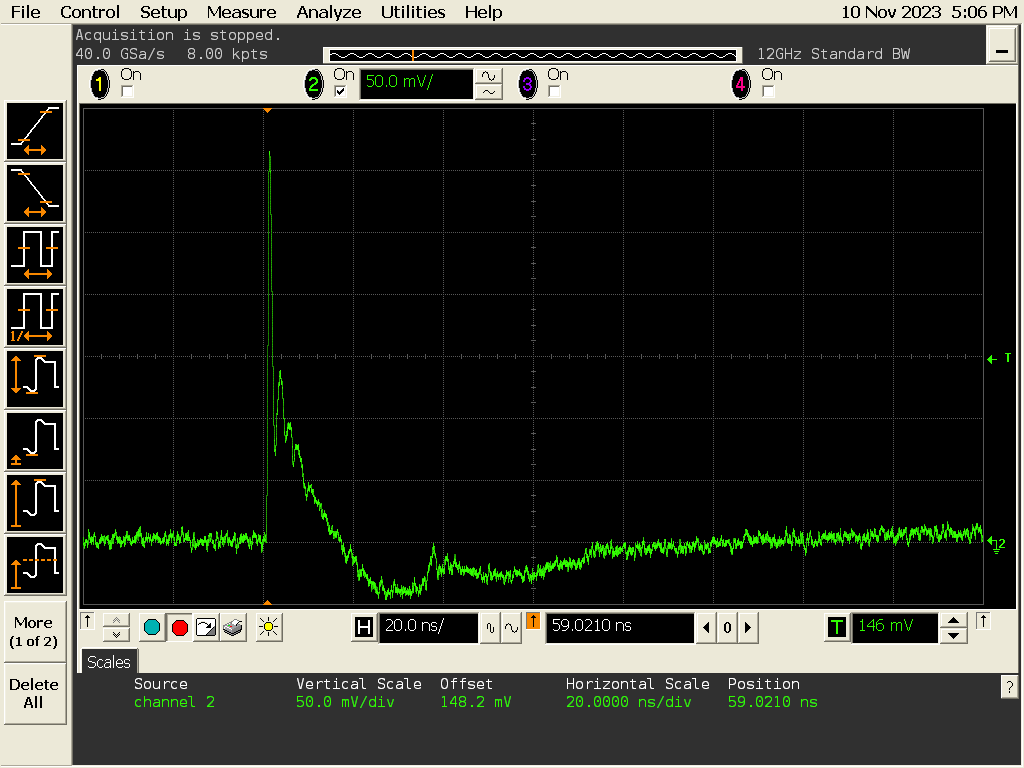 ‹#›
QuRIOS 3/22/2024
[Speaker Notes: The snspd pulse has a very specific, say that for each detection we will see a very unique pulse shape and will differentiate these from other occurrences that may be caused by noise and radiation]
Highest Efficiency
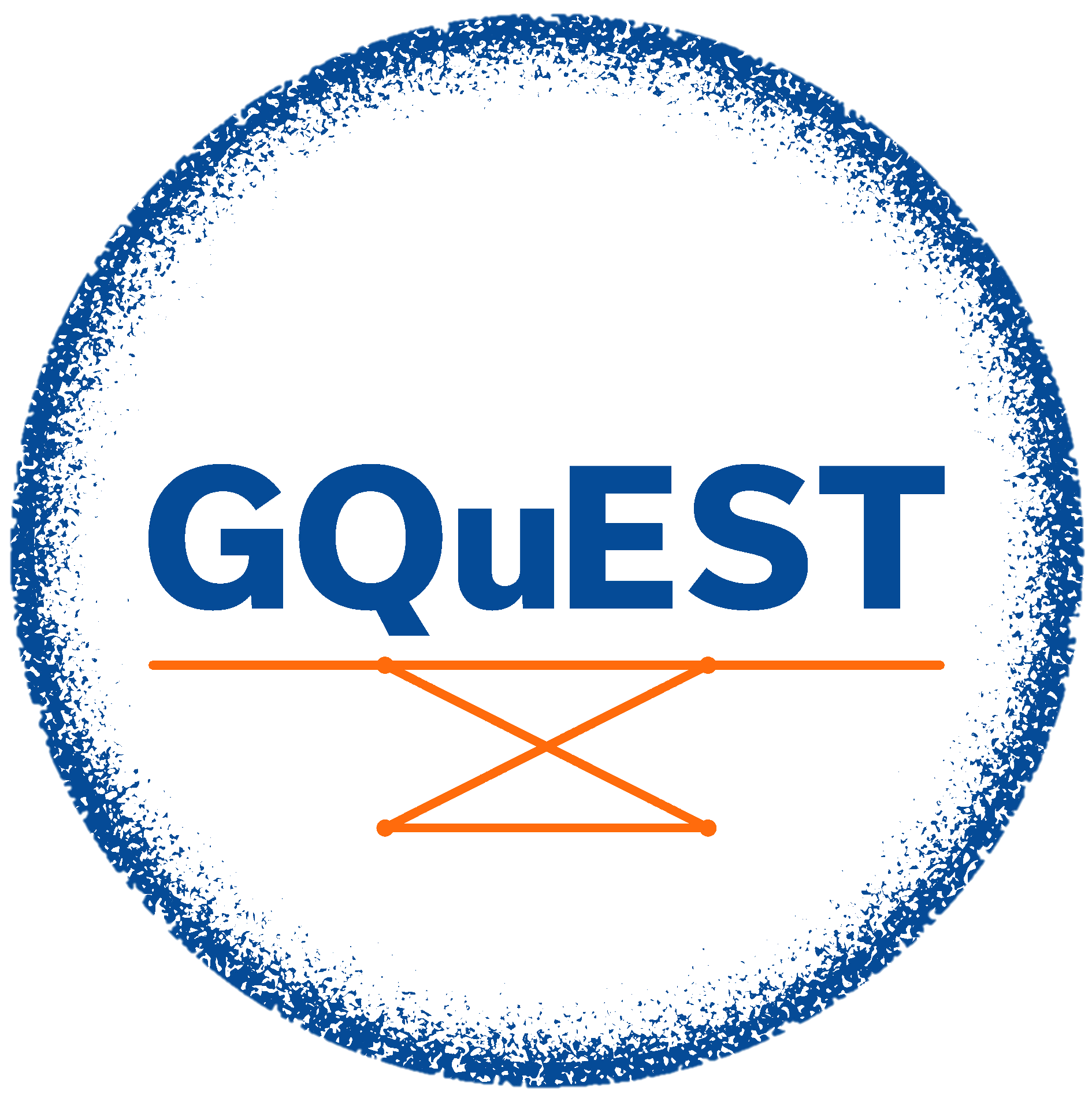 10-4 Measurements with Dark Box
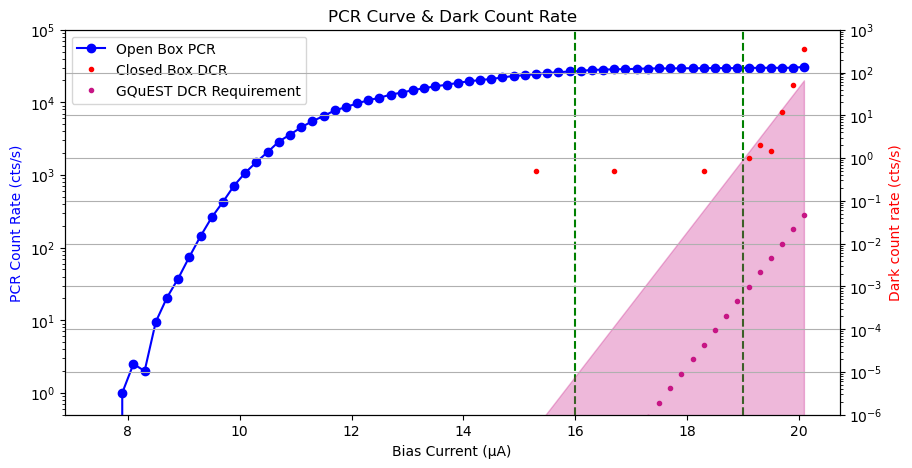 ‹#›
QuRIOS 3/22/2024
[Speaker Notes: Add further description on what dark counts are!
Can also say that without the filters, the extra blips seen in our data could just be extra dark counts]
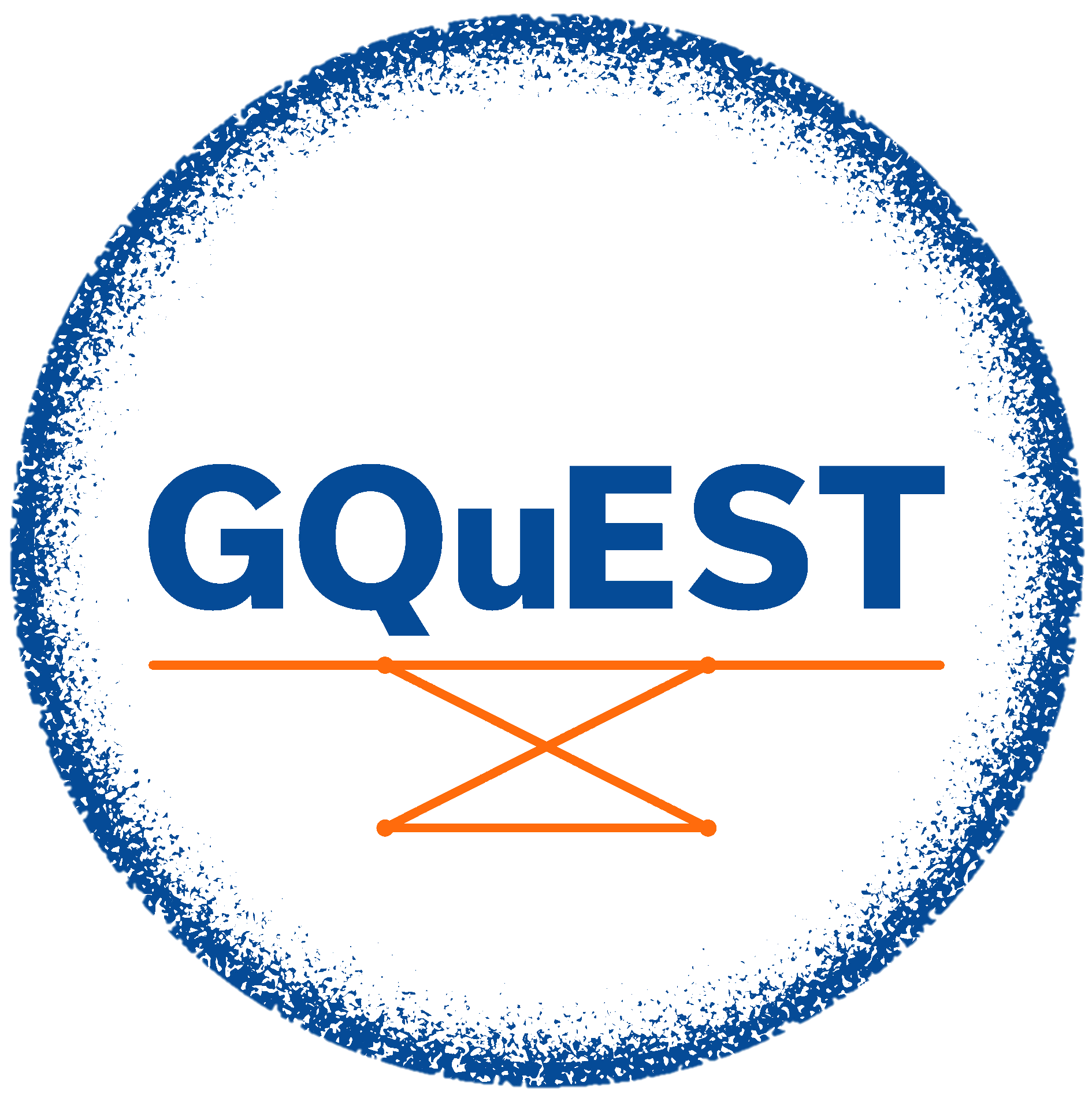 Voltage Supply Noise Comparison (Dark Box)
Comparison of SRS Voltage supply and the new DAC VME (built by Lautaro)
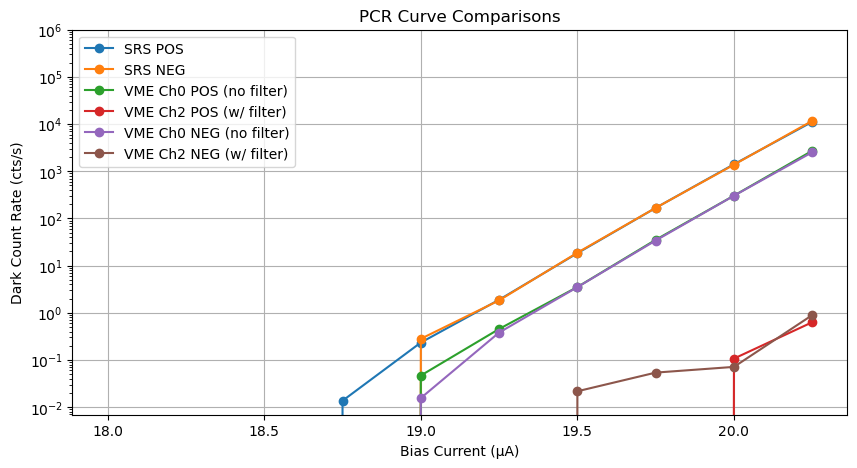 ‹#›
QuRIOS 3/22/2024
[Speaker Notes: We are also doing a bit more to improve our detection count rate by designing new voltage controlling sources.]
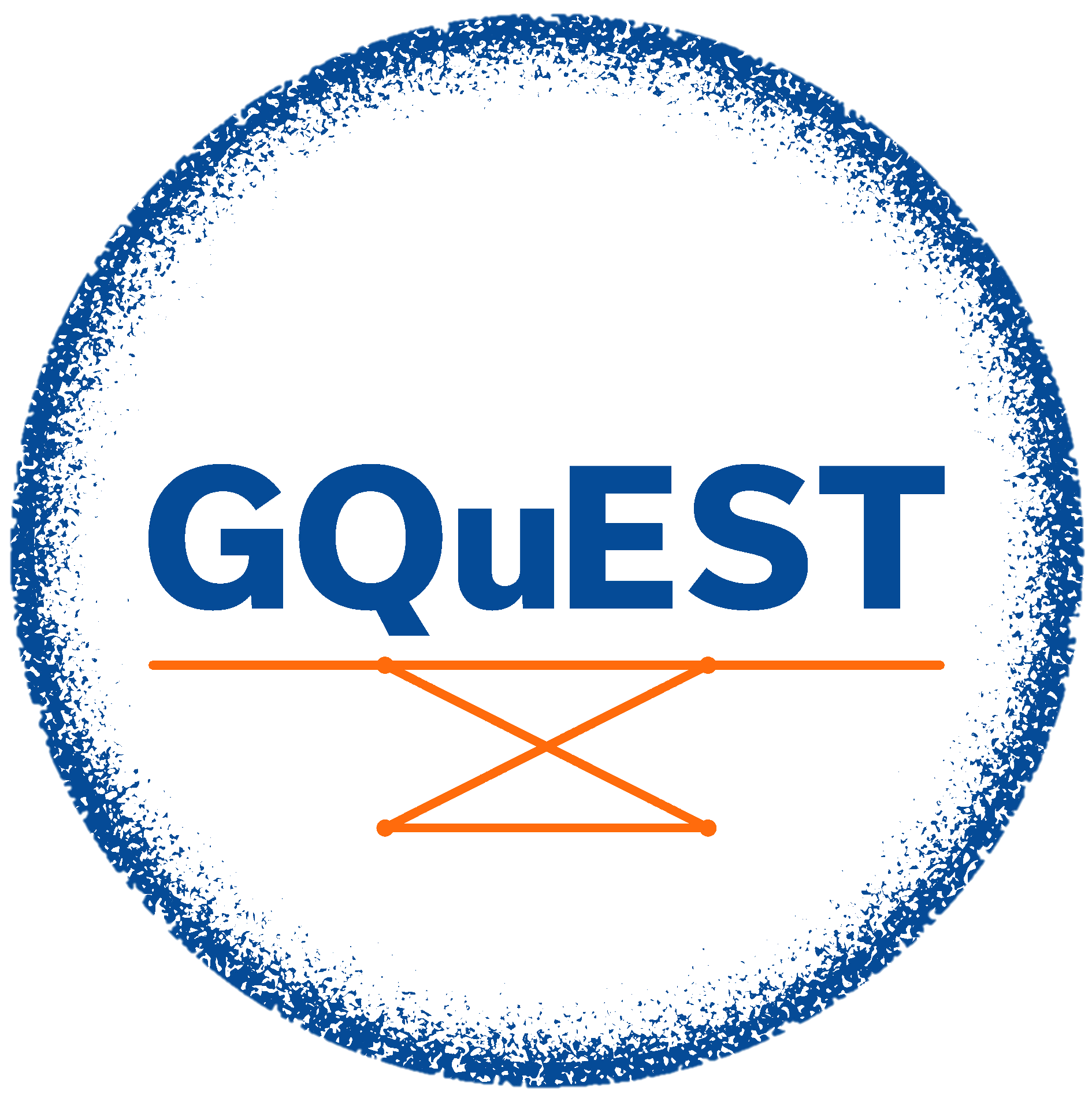 Next Steps
Test and verify SNSPD Dark Count Rate with the new voltage source
Characterize the SNSPD response with the radiative thermal source 
Utilize Avalanche Photodiodes to calibrate and measure the outputs of the filter cavities
Assemble and install cryostat from Fermilab in Bridge
Begin SNSPD testing with filter cavities
‹#›
QuRIOS 3/22/2024
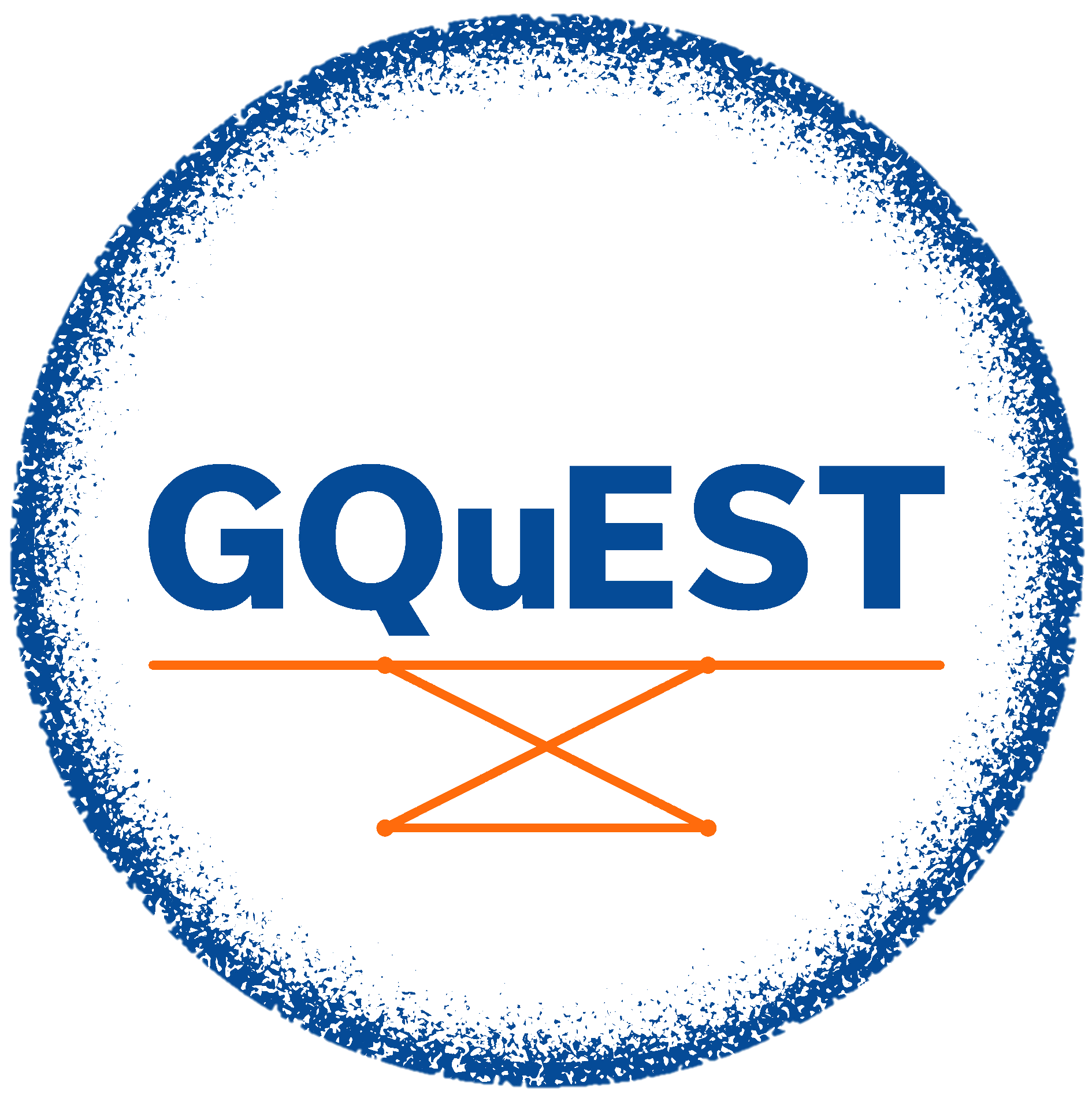 Conclusion
Our SNSPD can achieve low dark count rates of at least 10-4 (a precedent for the 1550 nm detector)
An order of magnitude smaller than our signal
Reach efficiencies of 80+ %
Improving upon previous designs by cooling the incoming fiber from filter cavities
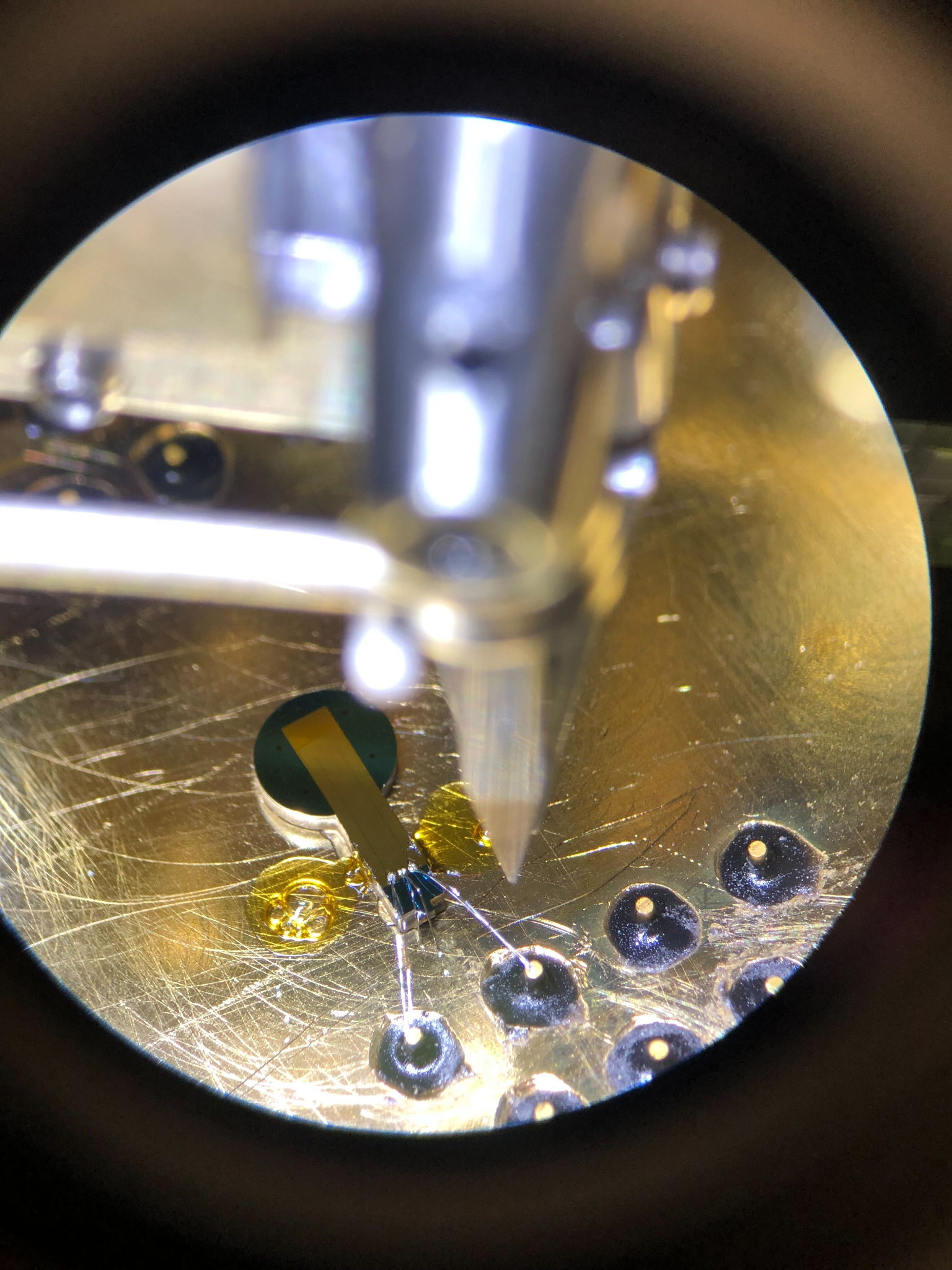 ‹#›
QuRIOS 3/22/2024
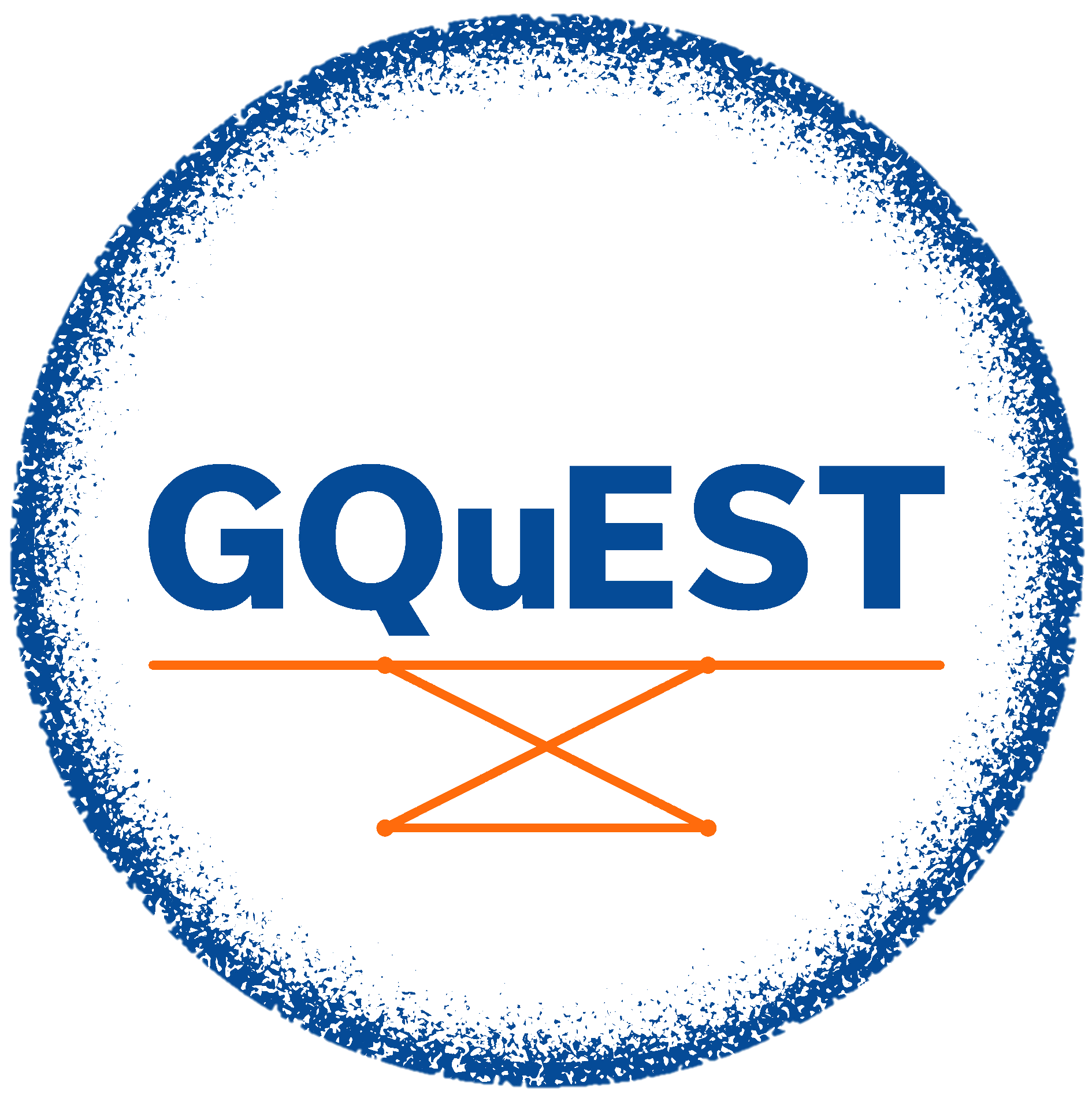 Thermal Source Measurements with SNSPD
Measuring SNSPD response to thermal excitation via radiating thermal source
Brass Spacer (gap 1-1.5mm)
Fiber to SNSPD
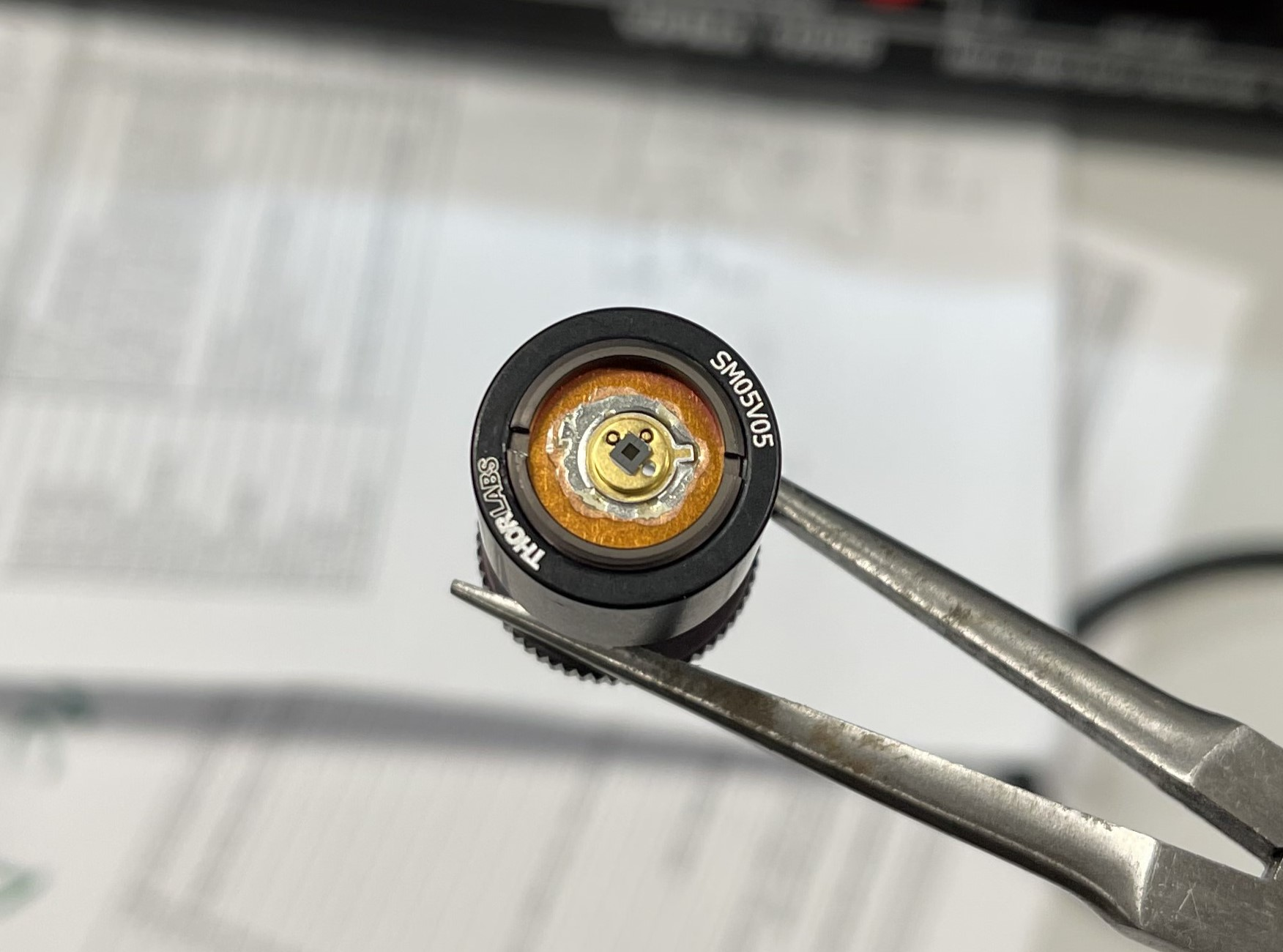 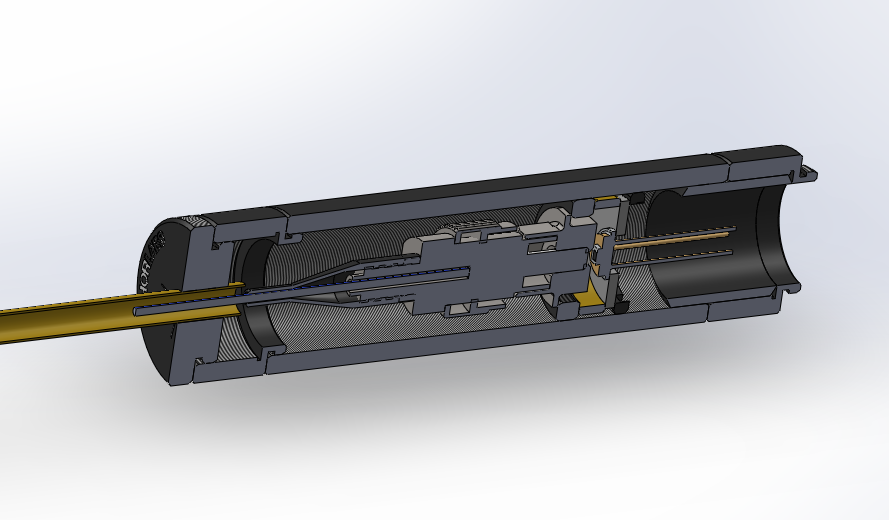 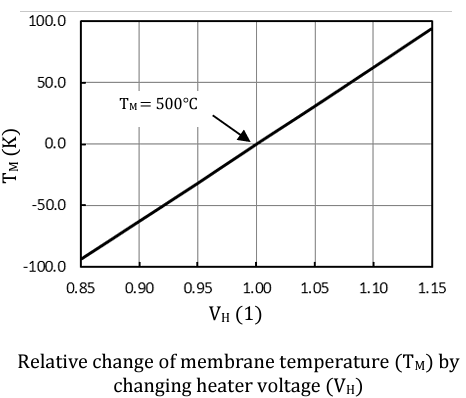 Thermal MEMS based infrared source (EMIRS50 AT06V BR25M)
Brass tube    fiber enclosure
PC Fiber Coupler
‹#›
QuRIOS 3/22/2024
[Speaker Notes: Thermal source to apply black body radiation to the tip of the fiber in a controlled environment]
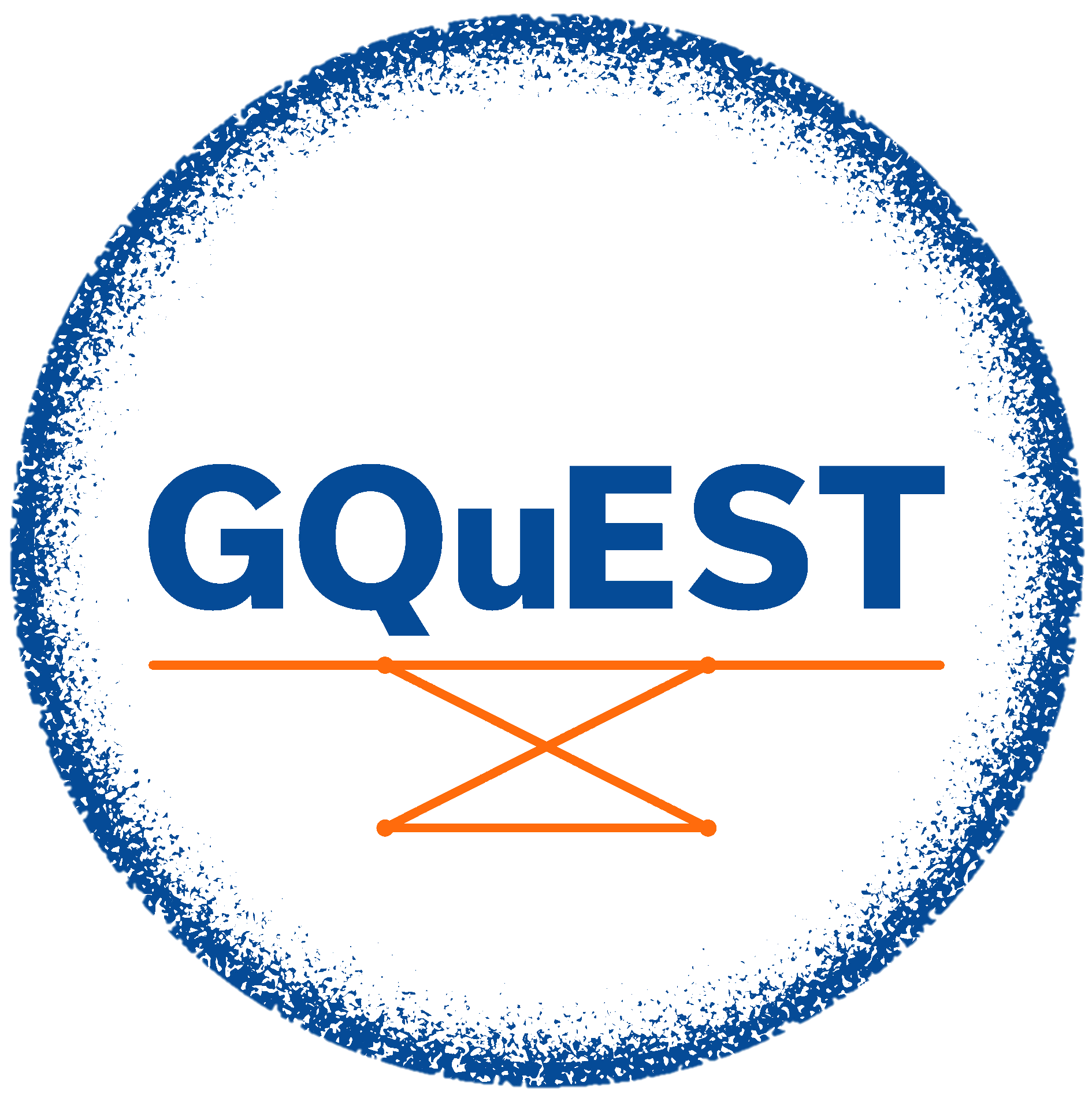 Low-noise Avalanche Photodiodes
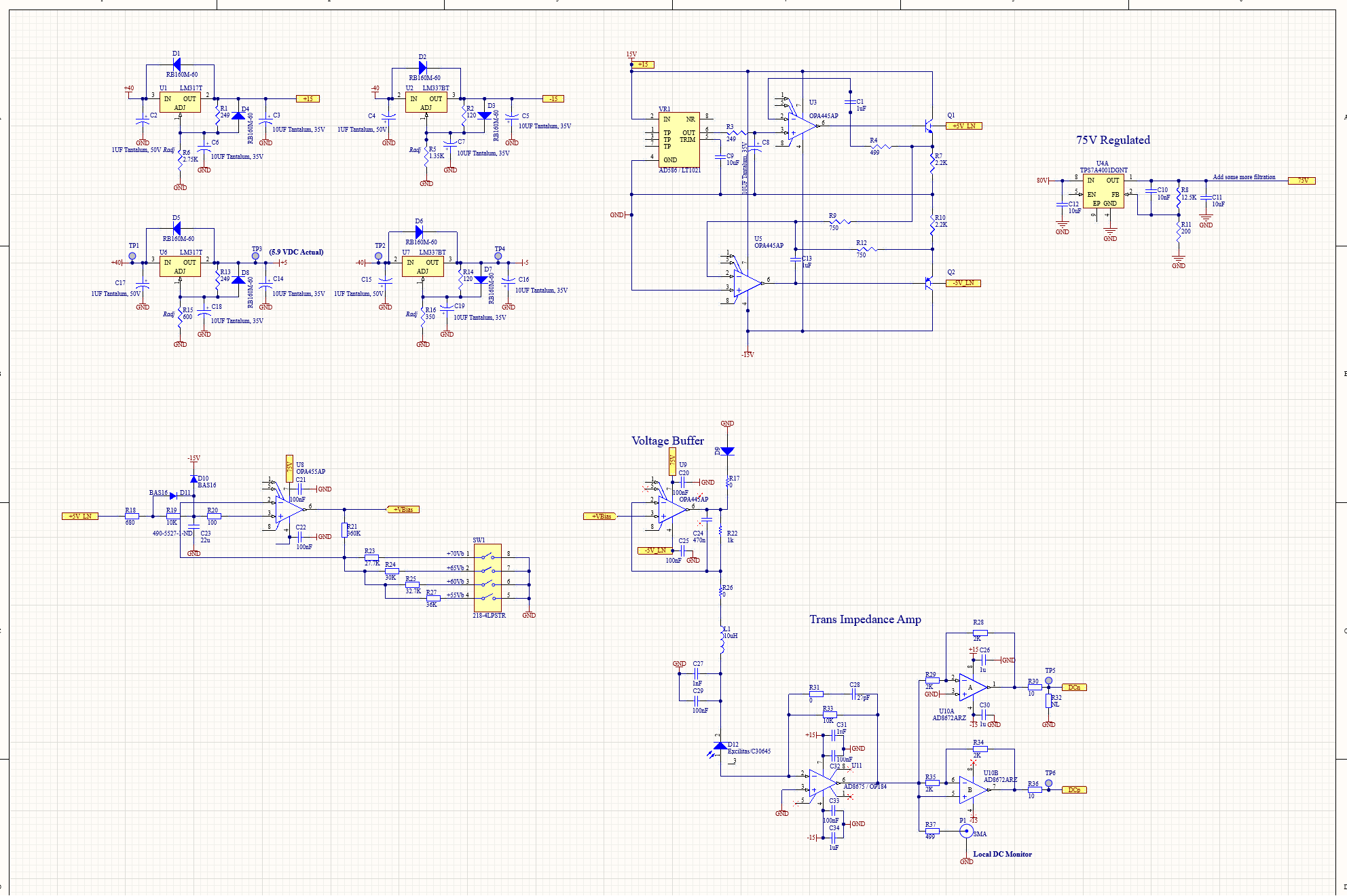 Sub-pico-watt noise floor @ 293 K
Preliminary testing with 1-2 cavities
60-120 db of attenuation
1012 p/s - 106 p/s or 100 nW - 100fW
Exponential gain in avalanching mode
Previously: 1 count/sec achieved with 10% efficiency (1)
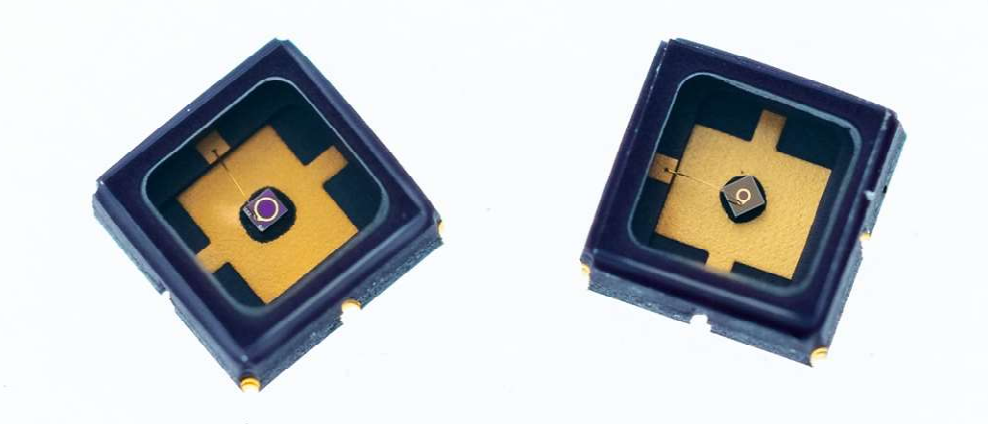 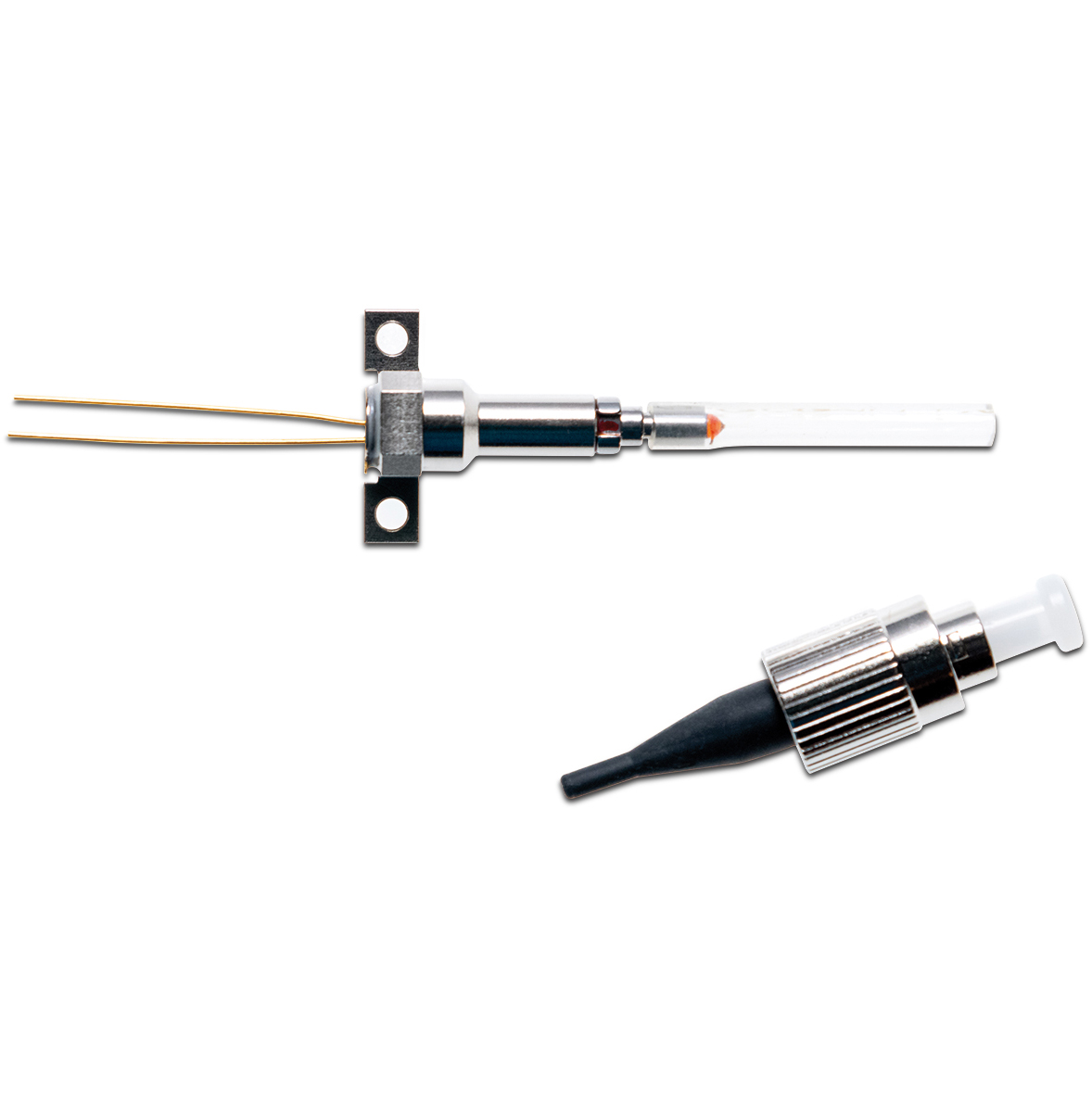 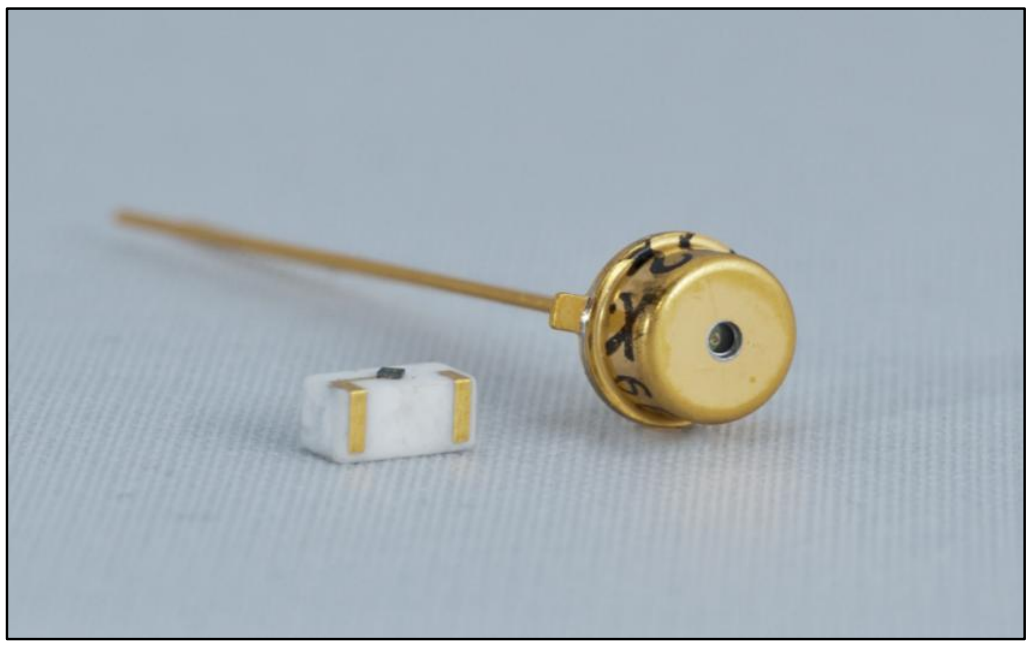 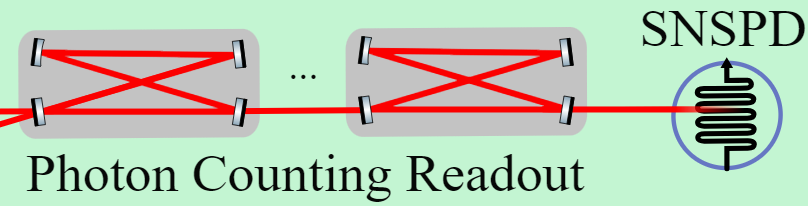 Boris  Korzh et al., “Free-running InGaAs single photon detector with 1 dark count per second at 10% efficiency”, Appl. Phys. Lett. 104, 081108 (2014)
‹#›
QuRIOS 3/22/2024
[Speaker Notes: Cite boris paper on 1 cps low dcr]